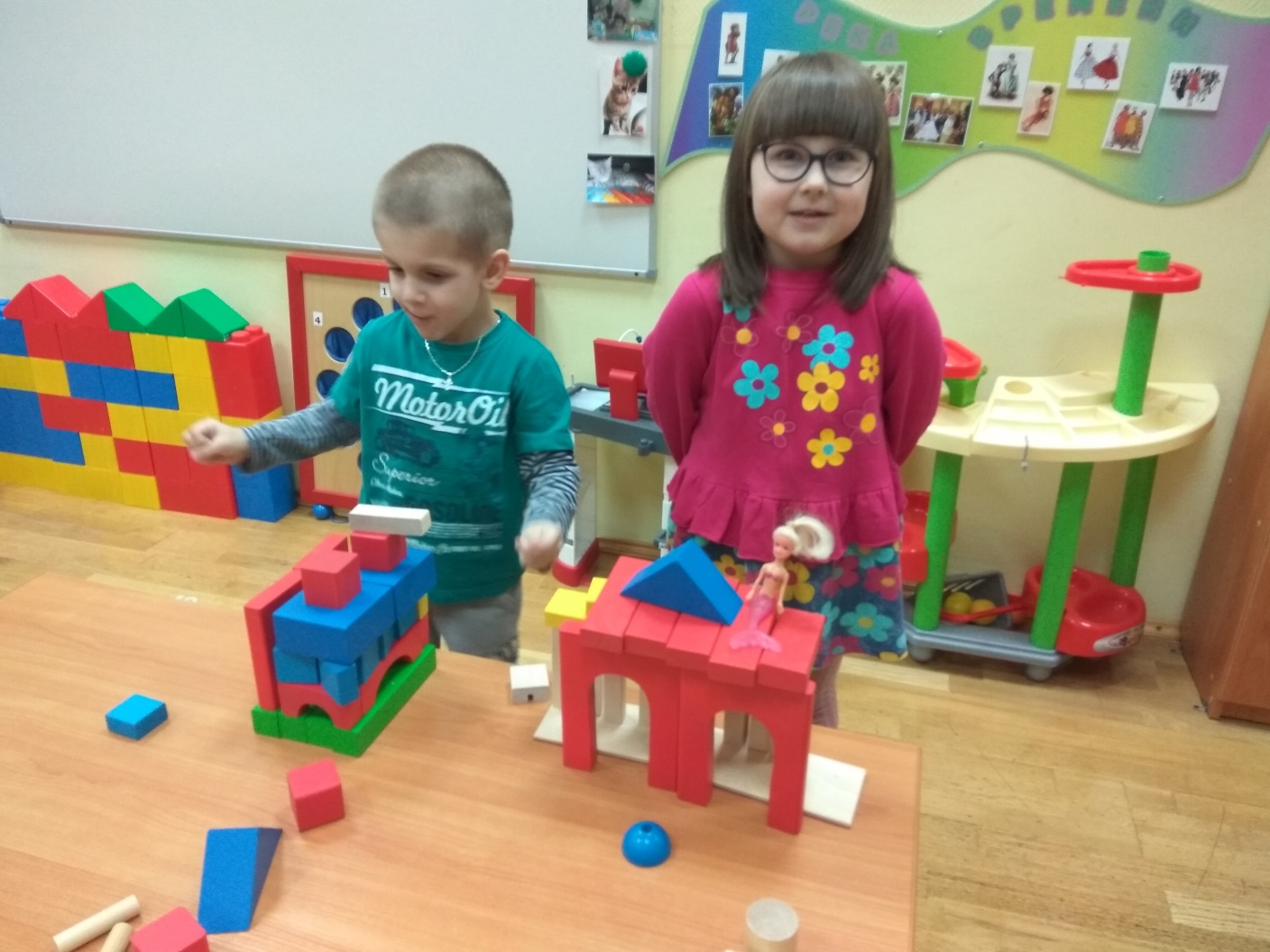 ДЕКАБРЬ
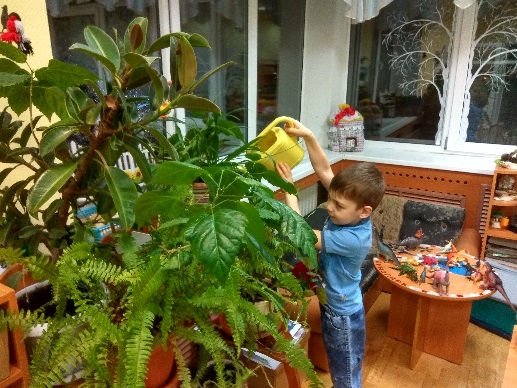 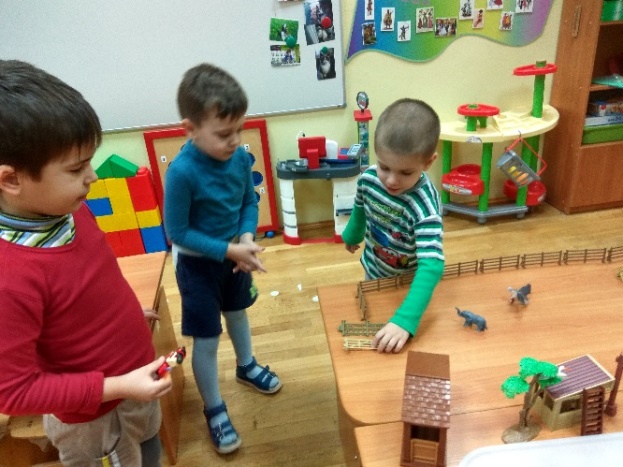 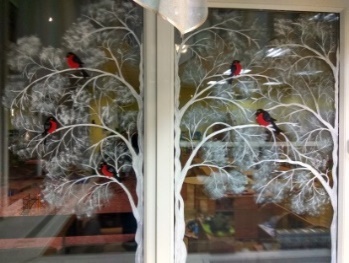 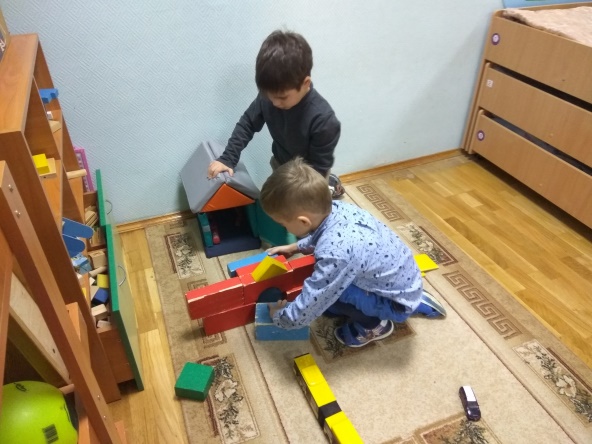 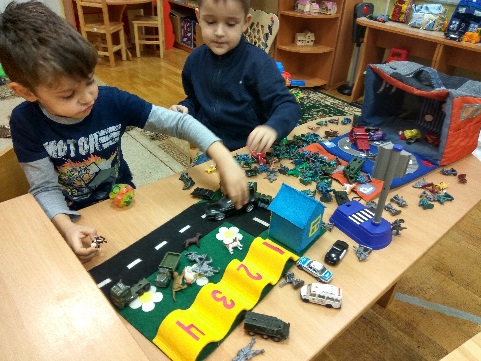 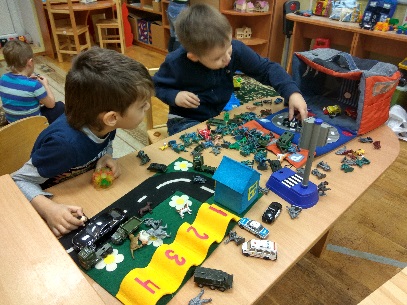 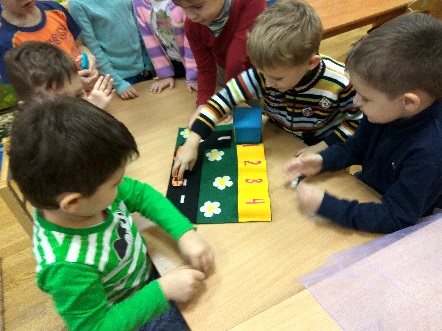 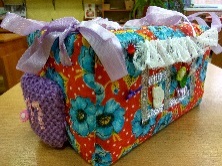 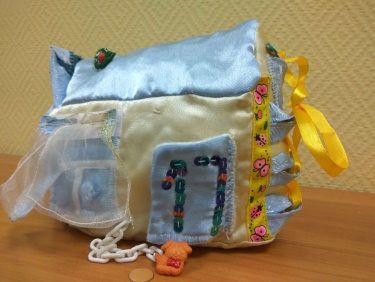 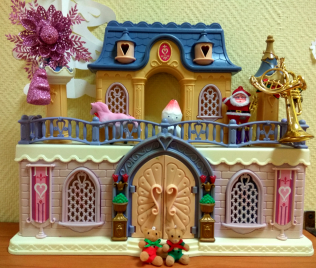 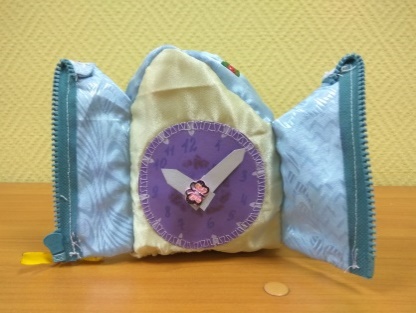 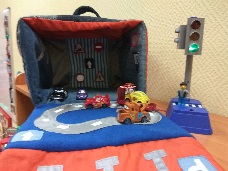 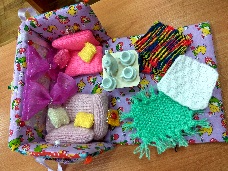 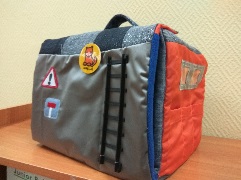 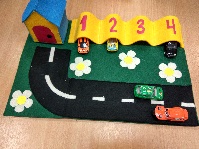 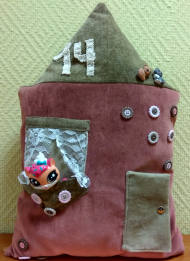 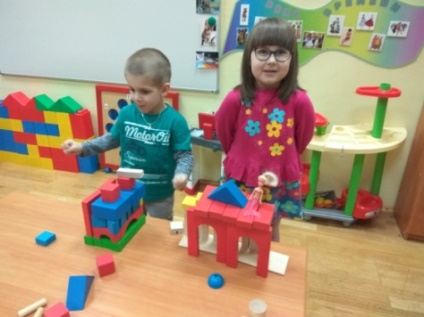 Рассказывали о своих домашних питомцах
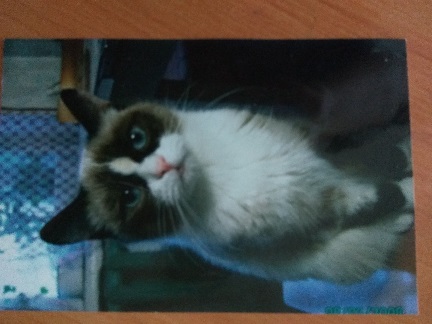 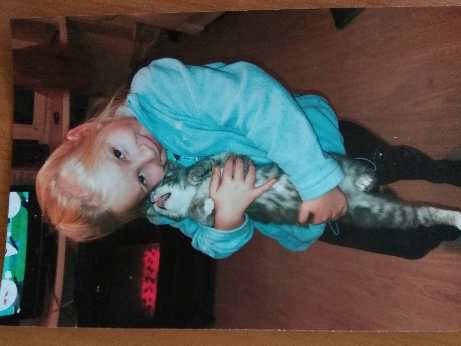 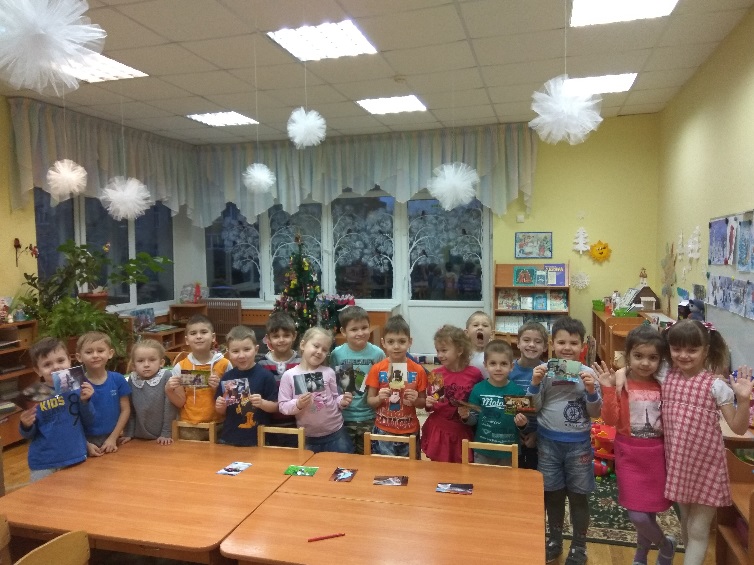 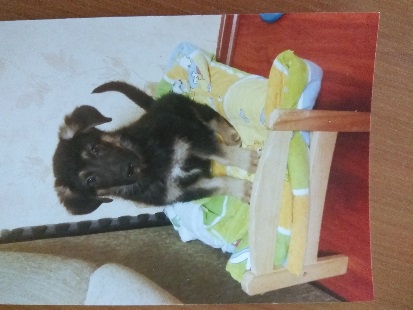 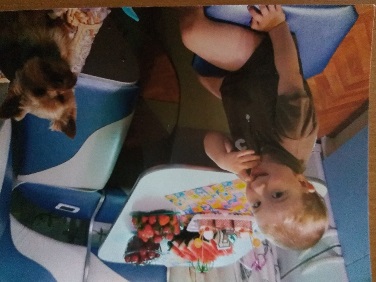 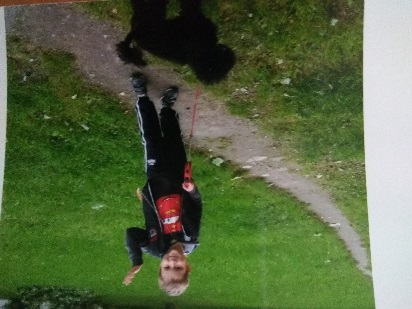 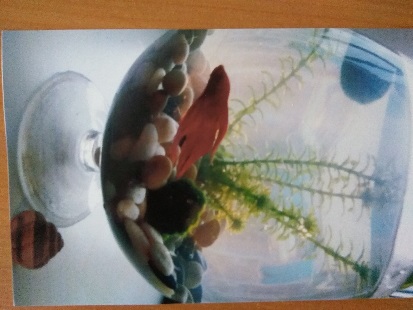 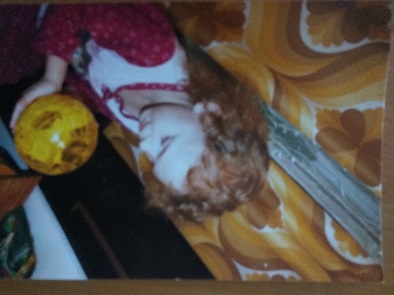 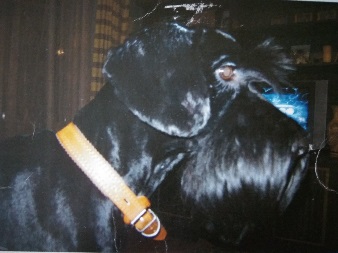 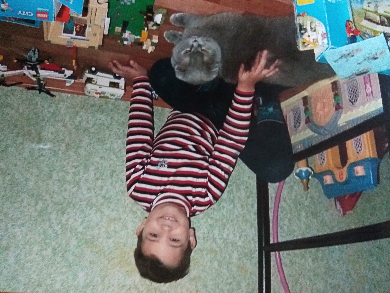 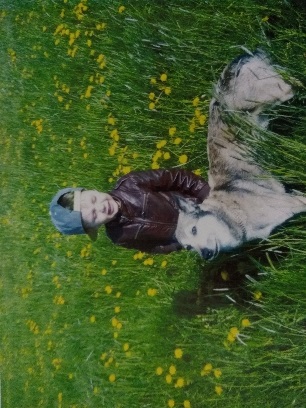 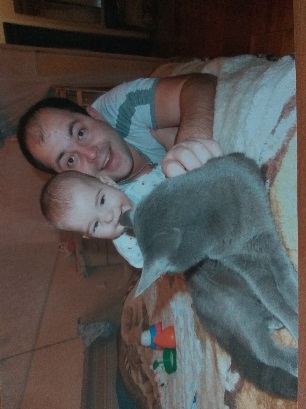 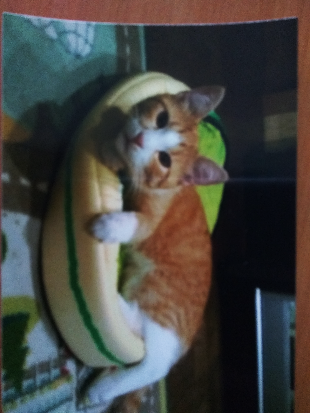 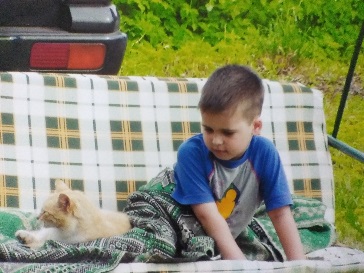 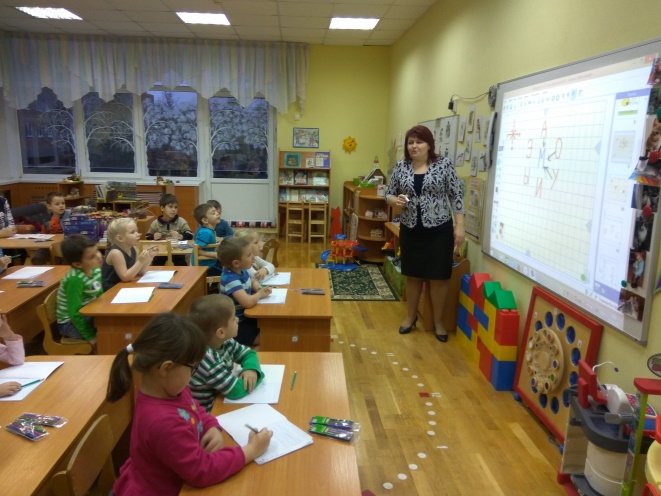 Читали закрытые слоги, писали их печатными буквами по клеточкам.
О
М
А
М
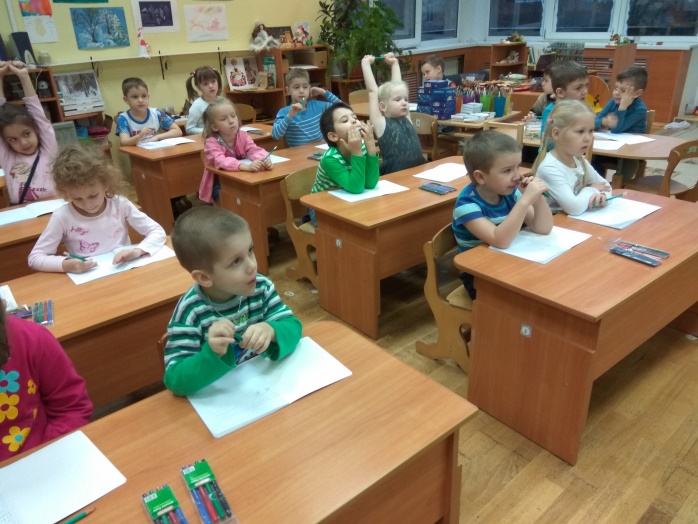 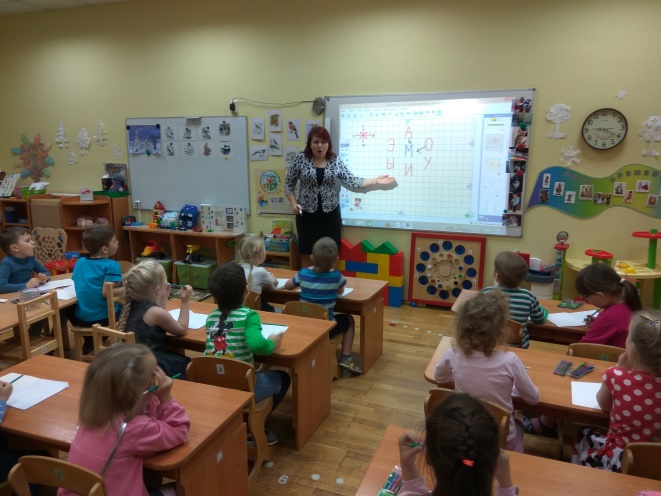 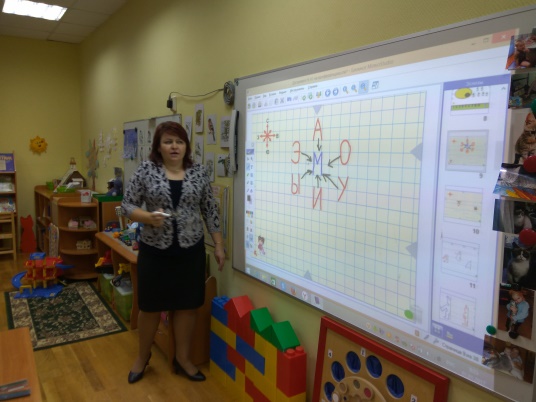 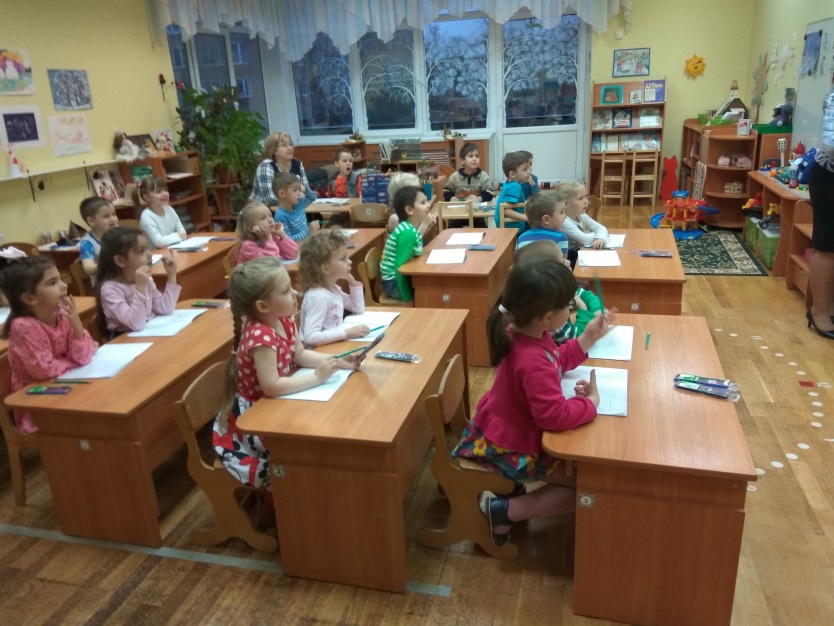 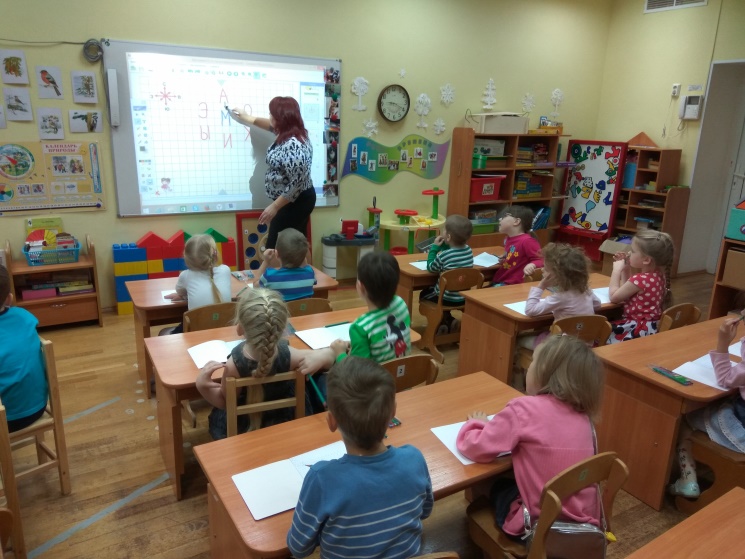 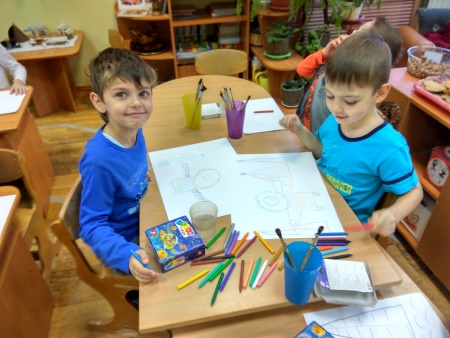 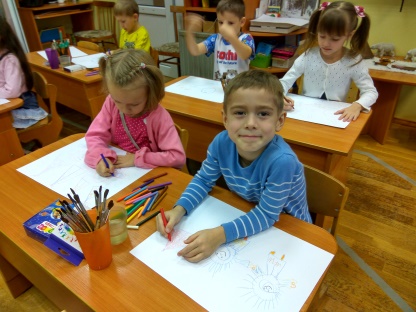 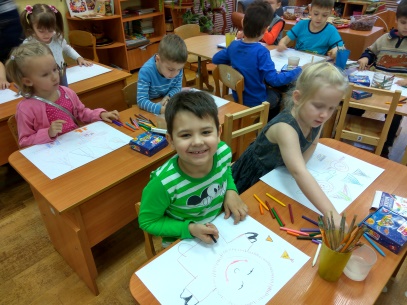 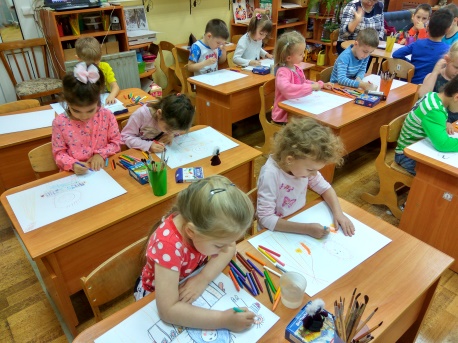 Познакомились с бытом и занятиями людей на  Севере. Узнали много новых слов и понятий: стойбище, чум, яранга, иглу, малица, унты, капор, нарты, северное сияние, полярная ночь. 
Рисовали северян в национальной одежде.
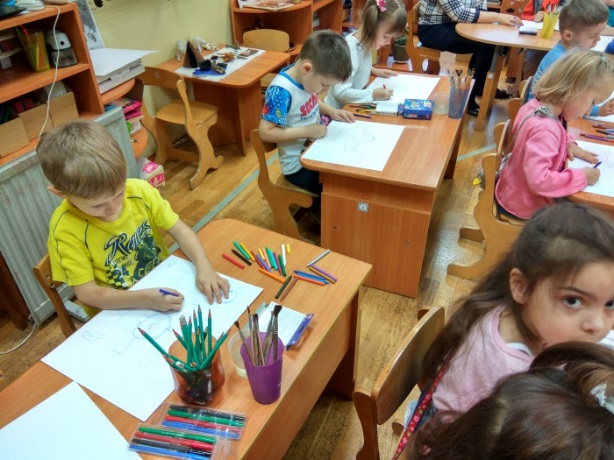 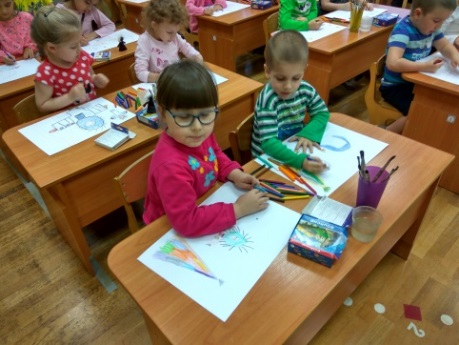 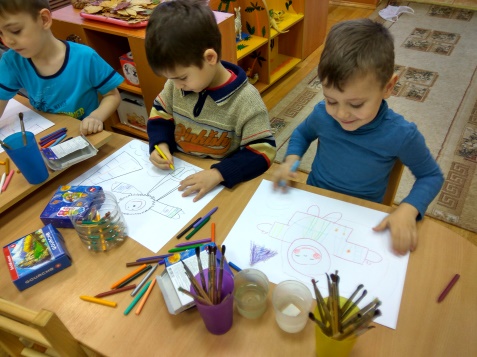 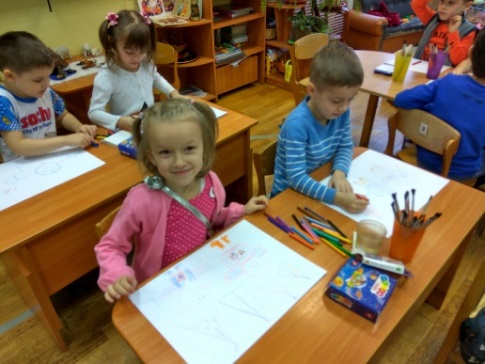 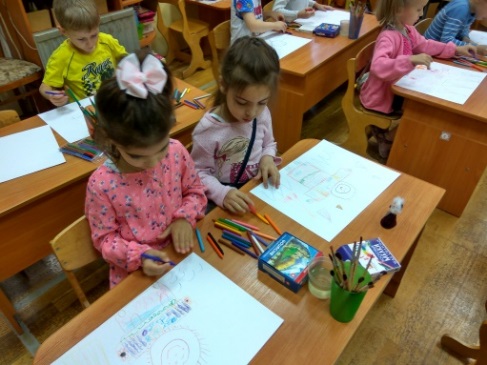 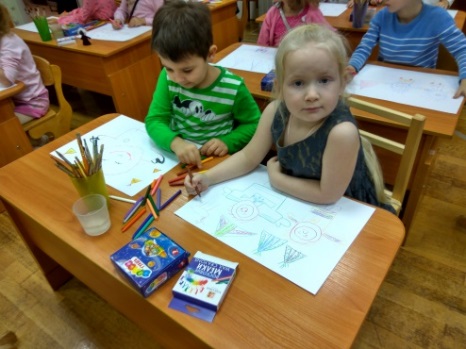 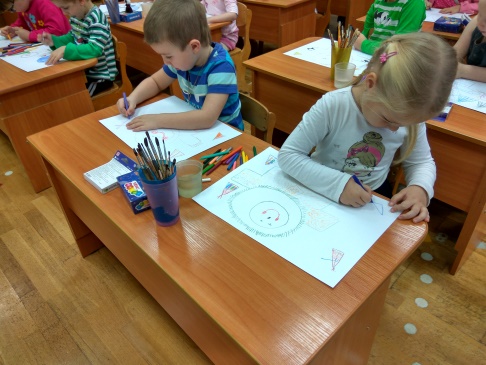 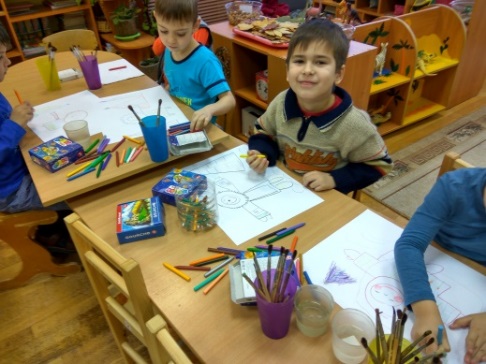 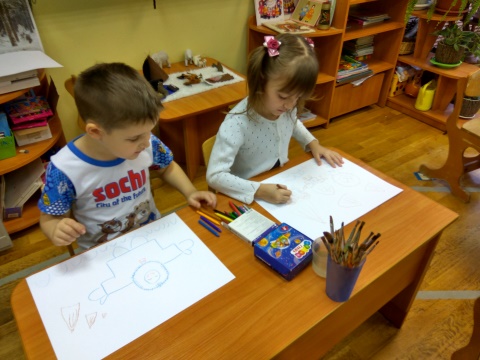 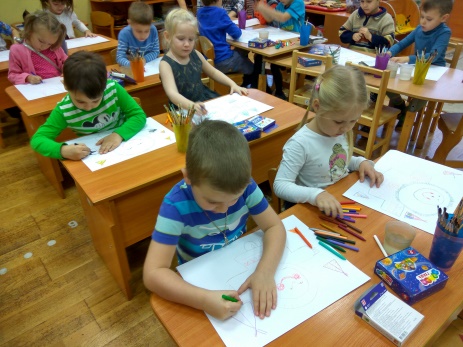 Рисовали северян – кочевников у своих домов, чумов.
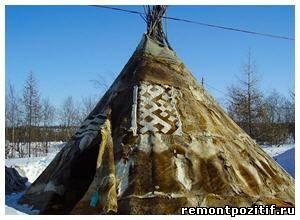 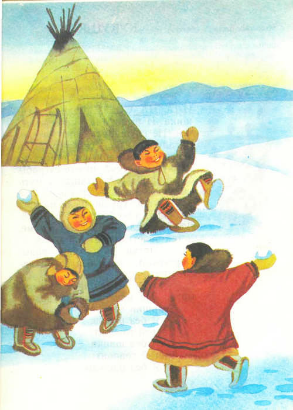 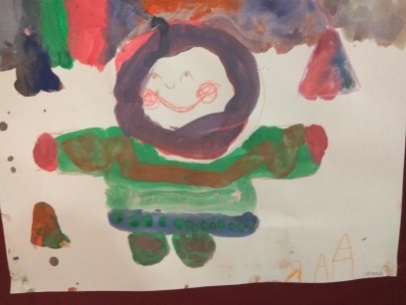 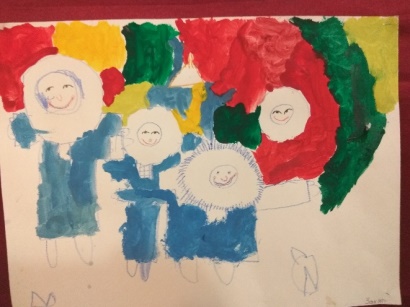 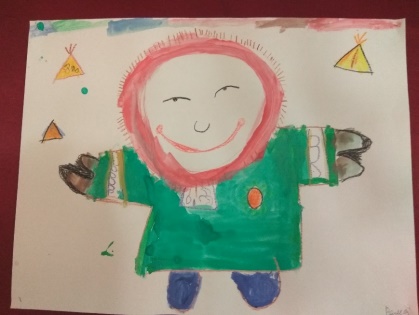 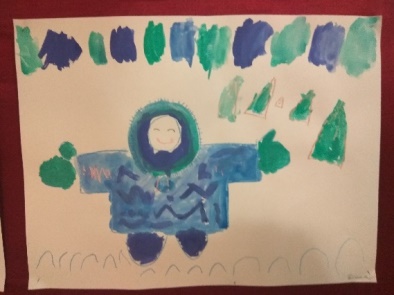 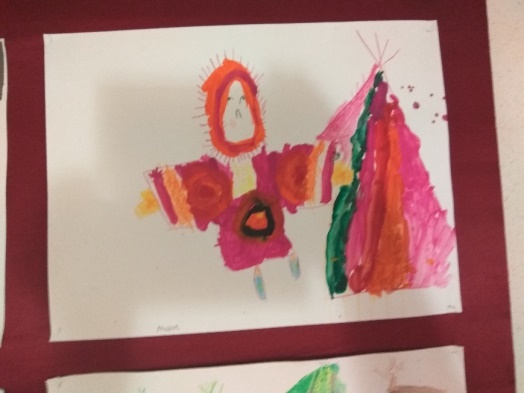 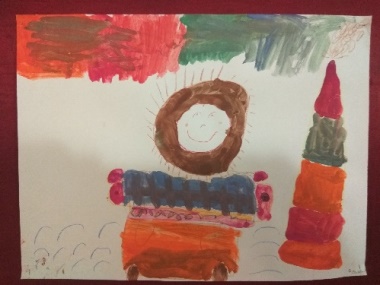 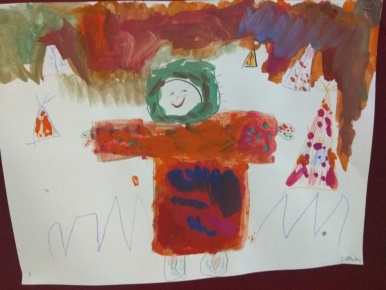 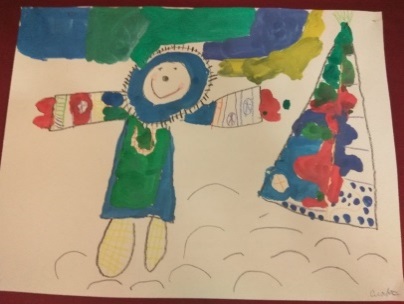 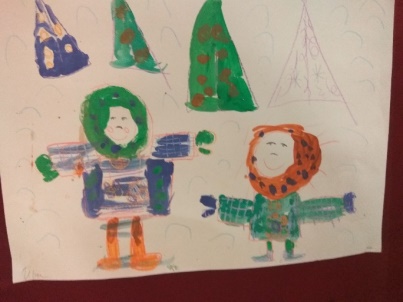 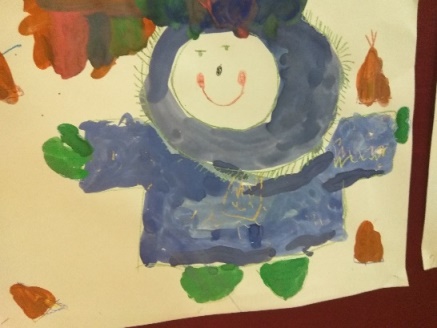 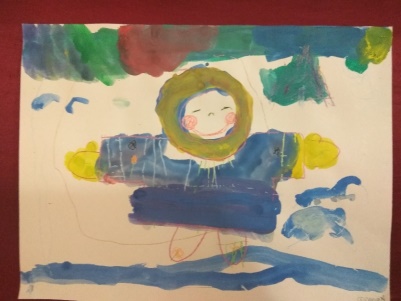 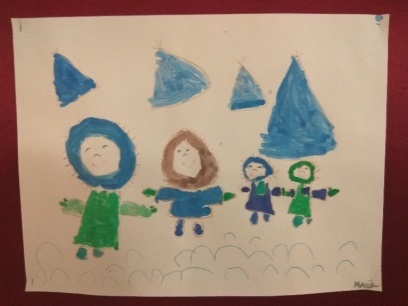 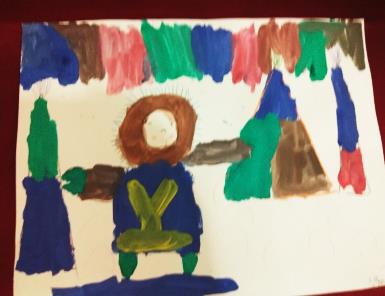 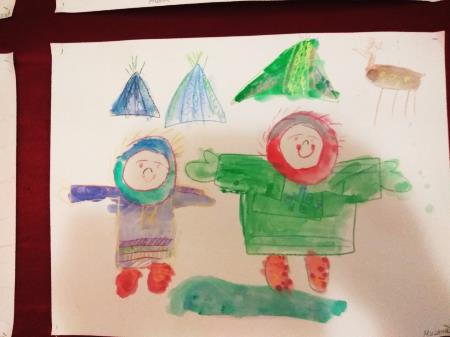 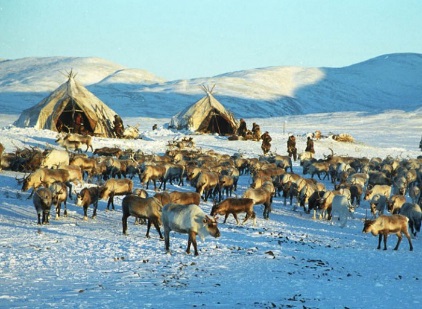 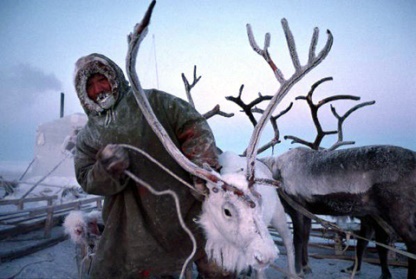 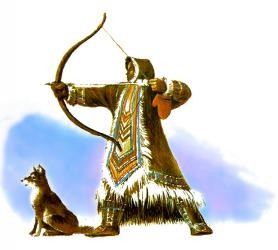 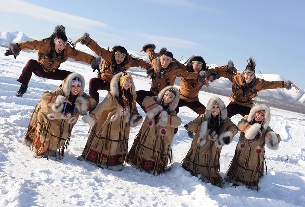 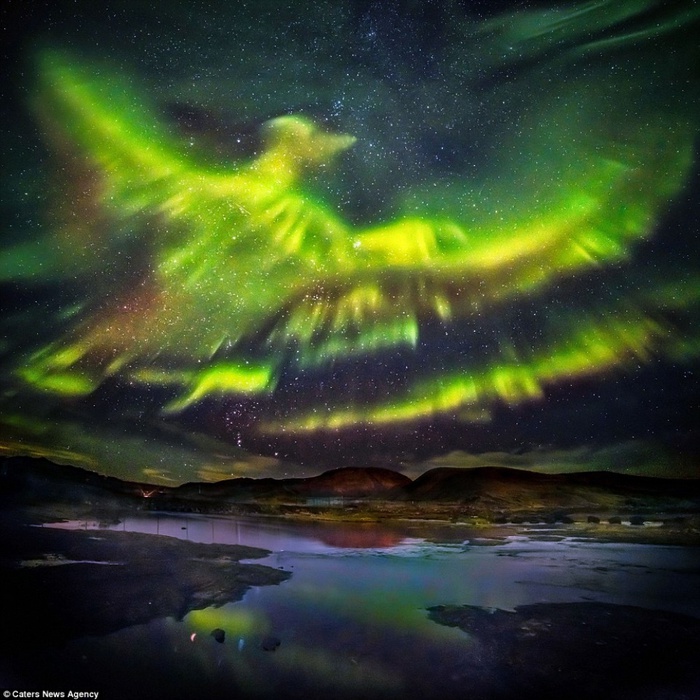 Играли в  «северян – кочевников»
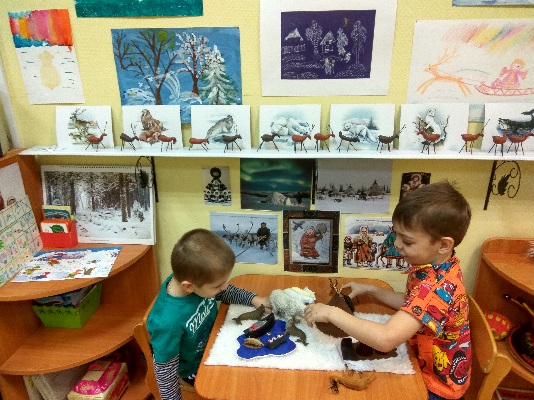 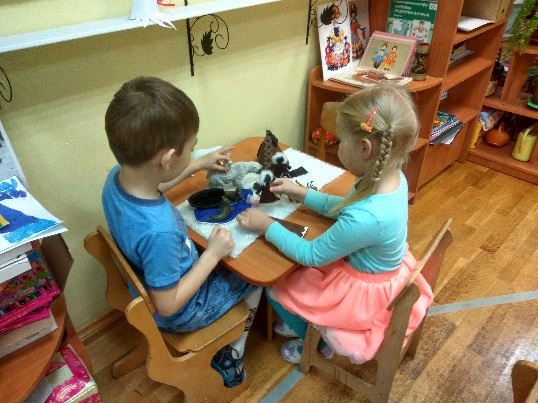 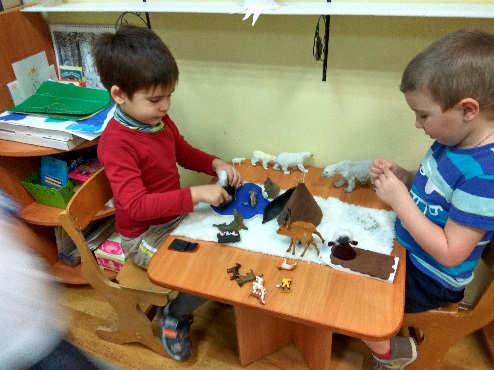 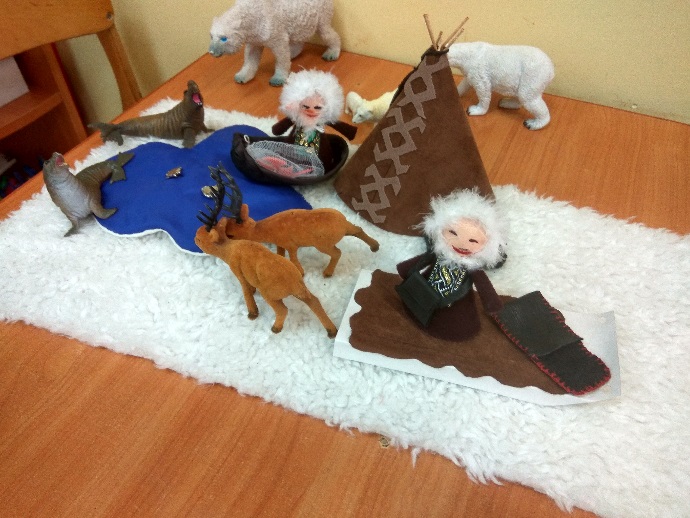 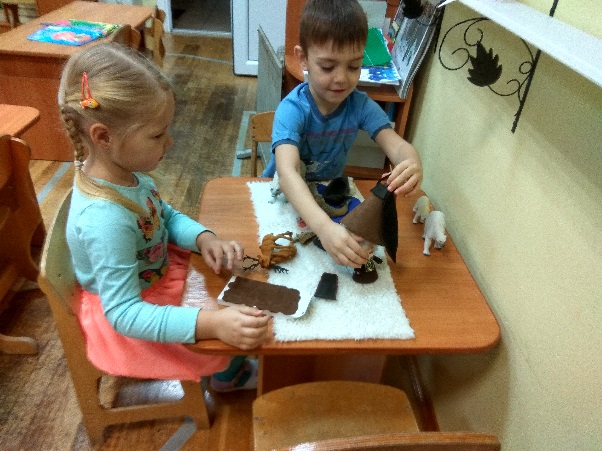 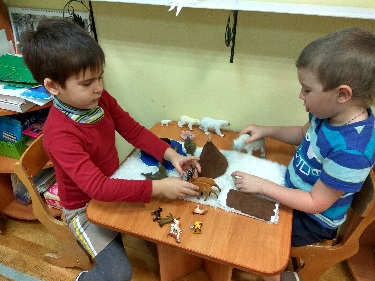 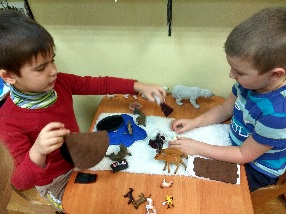 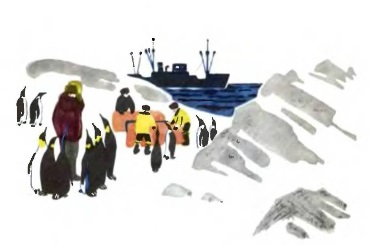 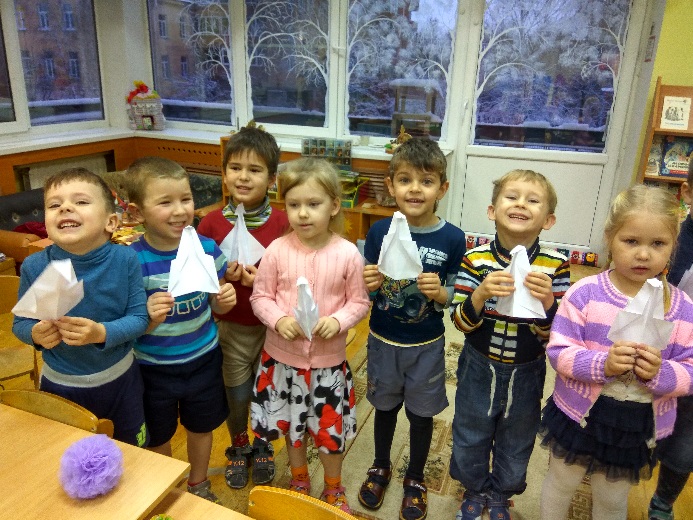 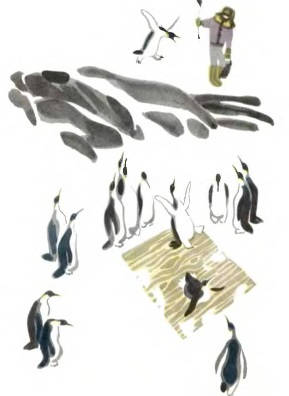 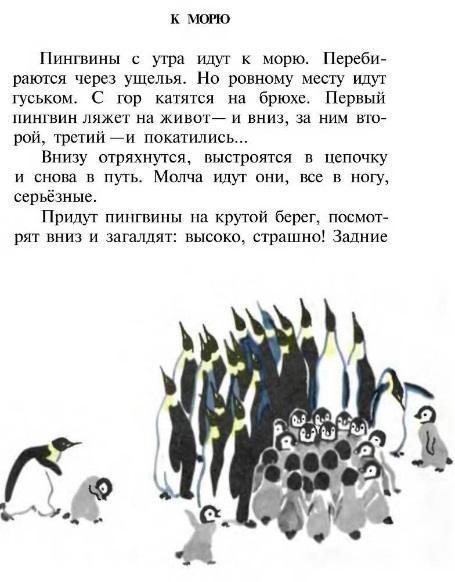 Читали книгу Г. Снегирёва "Про пингвинов",
 делились впечатлениями, 
узнали кого называют морским леопардом... 
Упражнялись в складывании оригами «Пингвин» поэтапно,
 по показу воспитателя.
Вот, что у нас получилось!
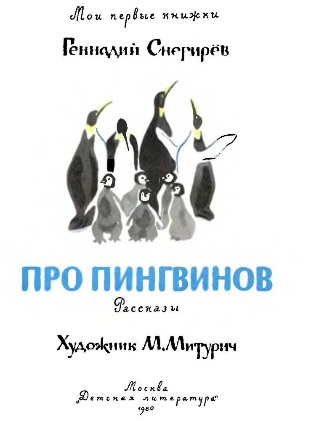 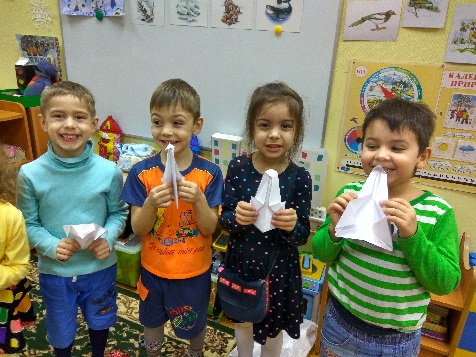 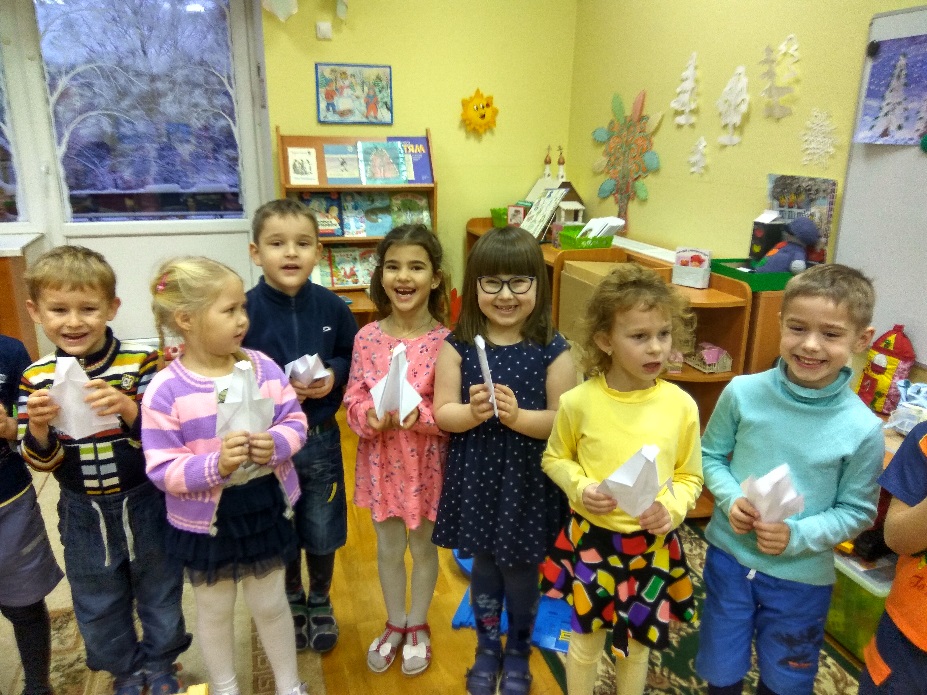 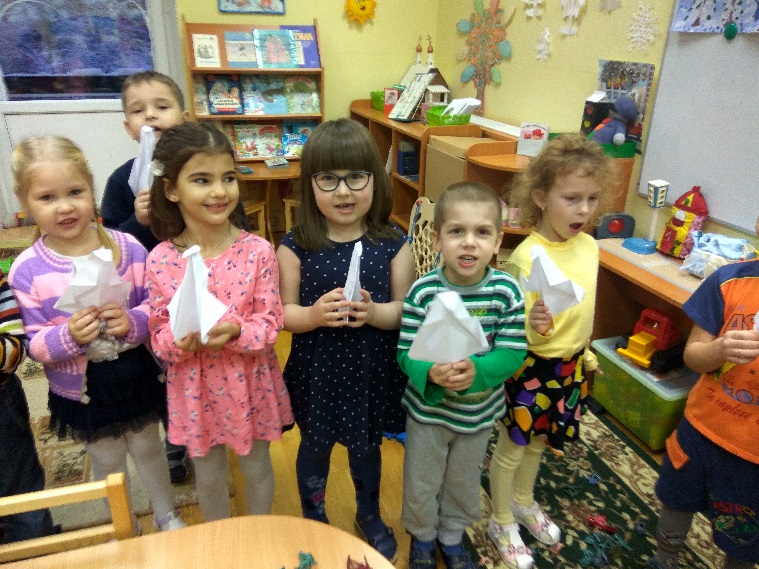 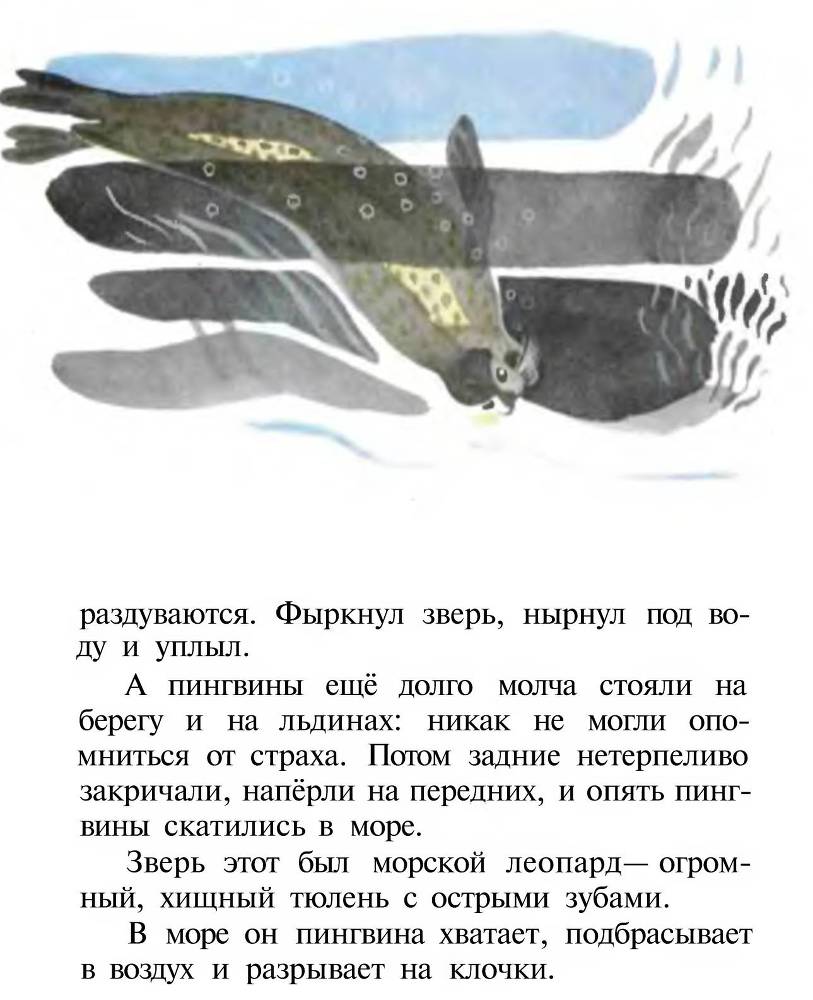 Делали аппликацию «Пингвин»
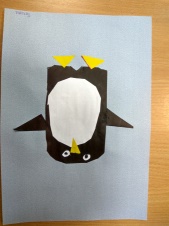 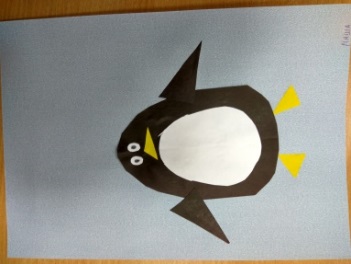 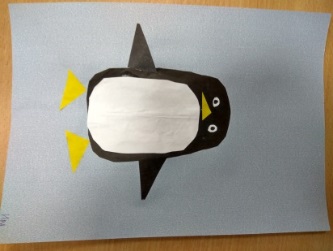 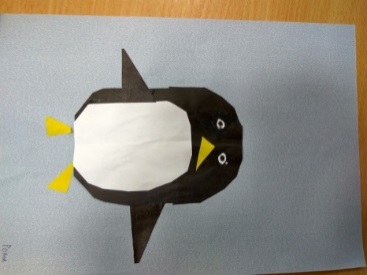 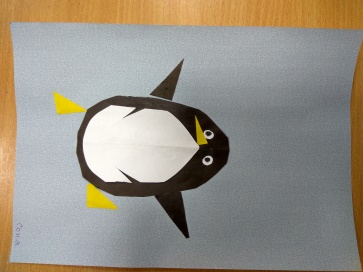 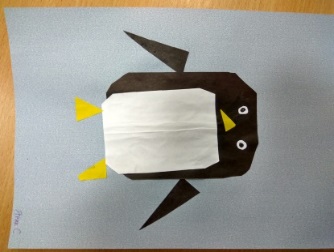 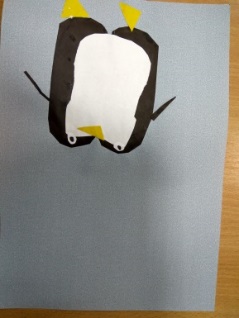 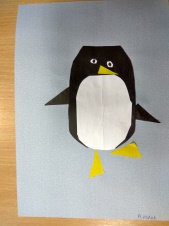 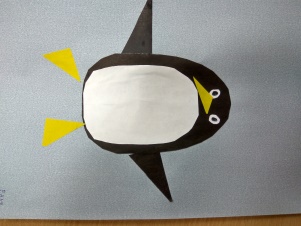 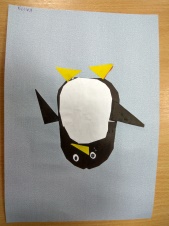 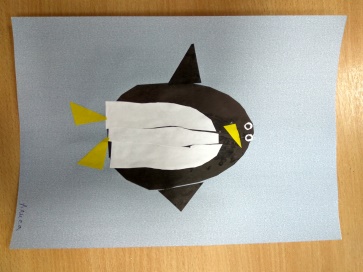 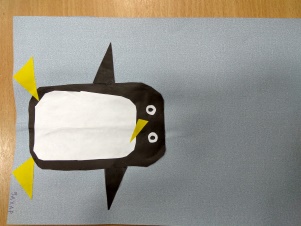 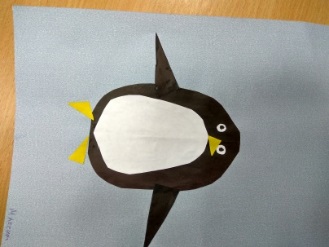 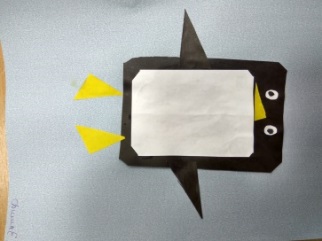 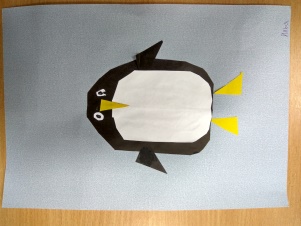 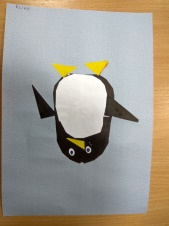 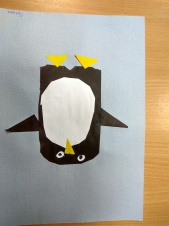 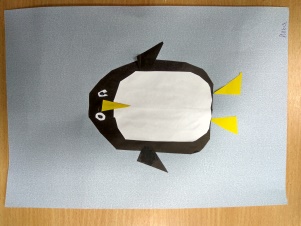 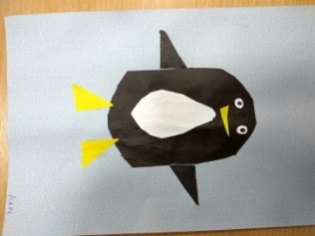 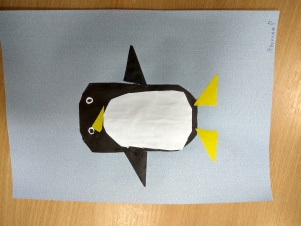 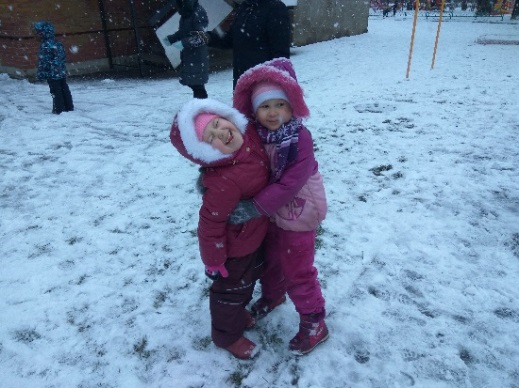 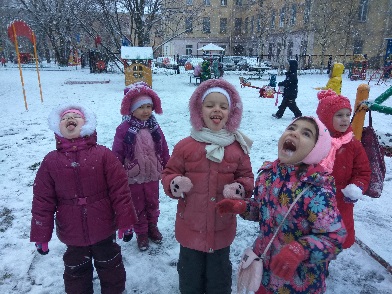 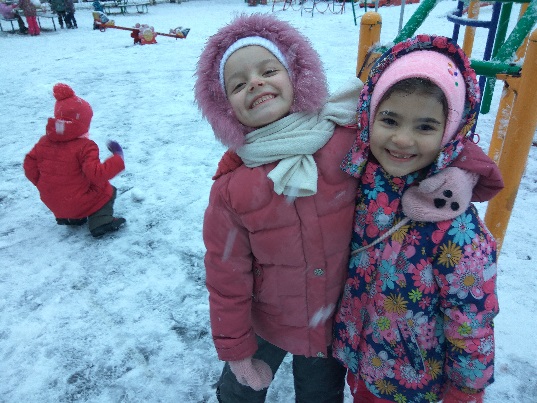 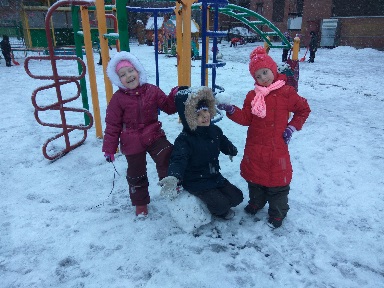 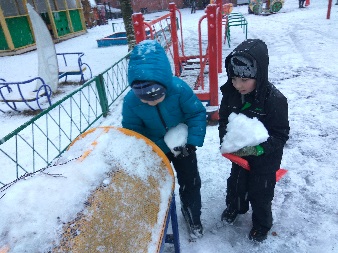 Наблюдали за изменениями погоды,
 ловили и рассматривали снежинки, делали горку…
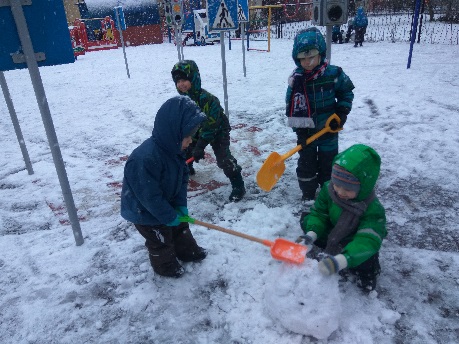 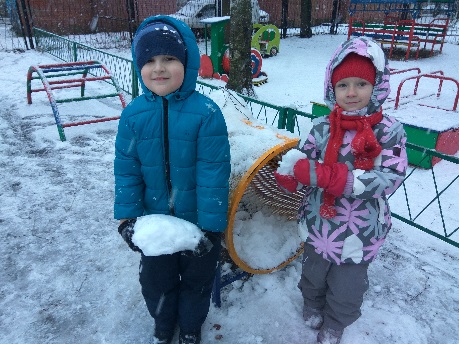 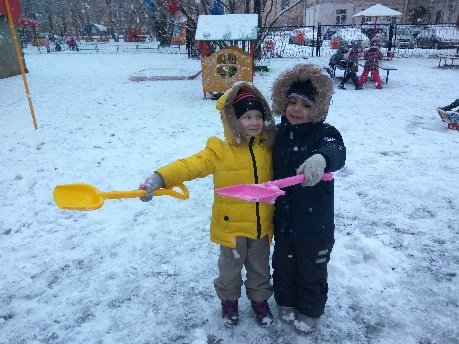 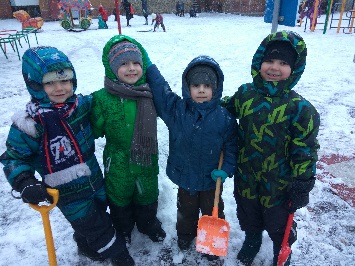 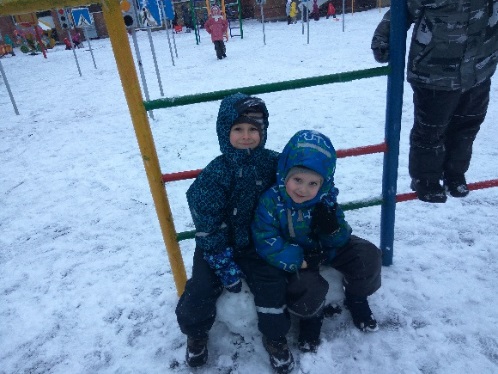 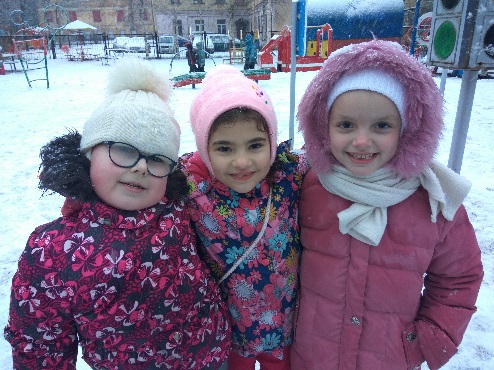 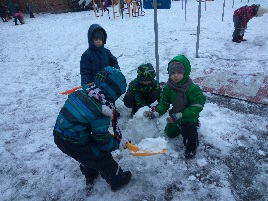 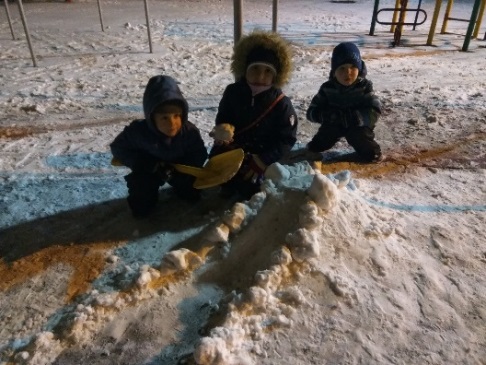 Узнали о жизни зимующих птиц. 
Познакомились с о сказкой «Как воробьишко Африку искал». 
Вырезали из прямоугольников  овал и полукруг, 
делили прямоугольник на 2 треугольника и 
составляли из получившихся фигур снегиря.
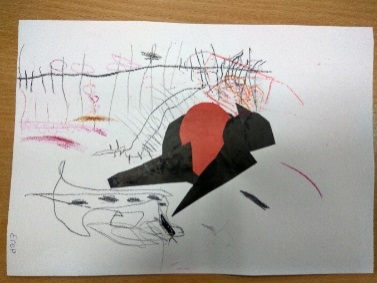 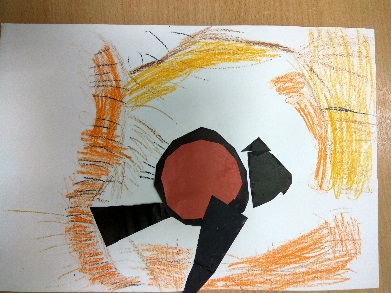 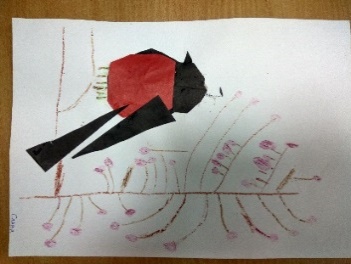 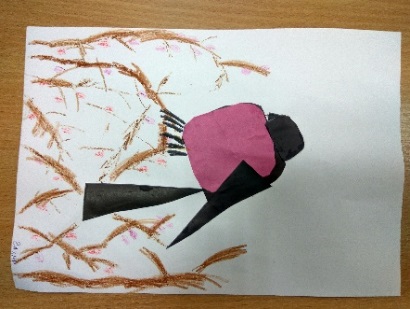 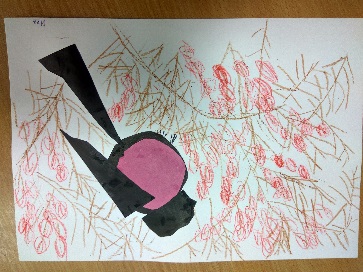 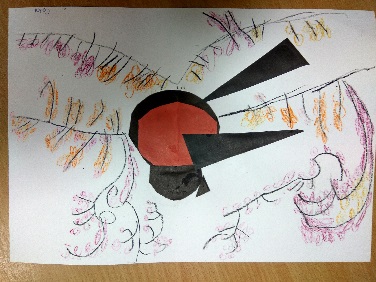 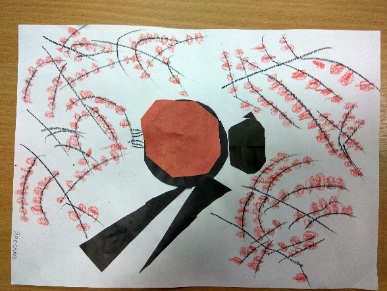 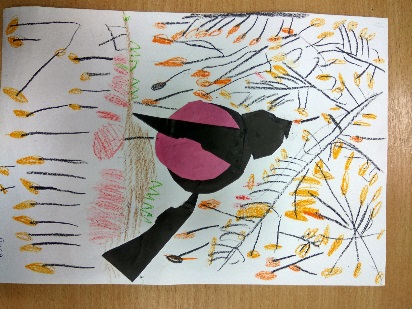 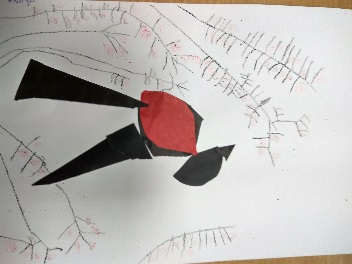 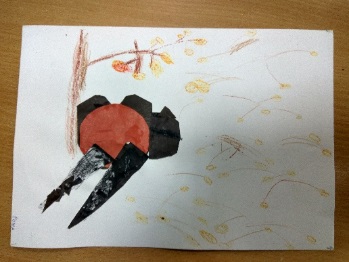 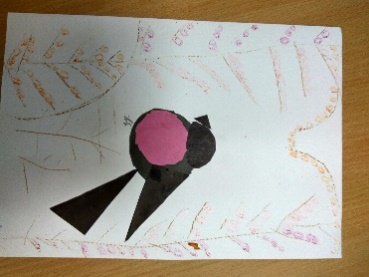 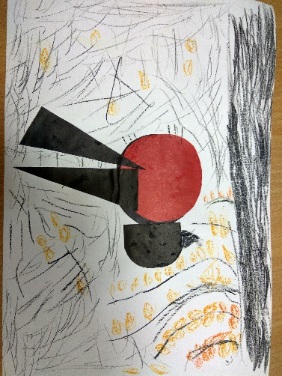 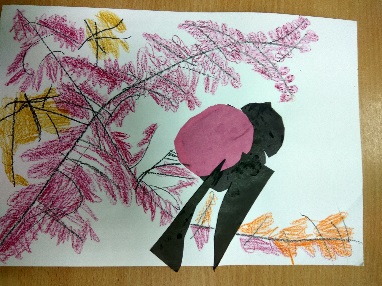 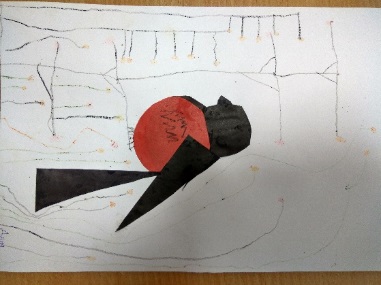 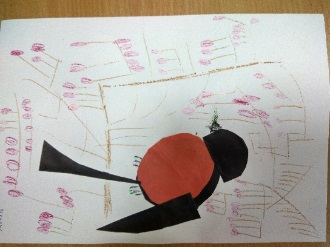 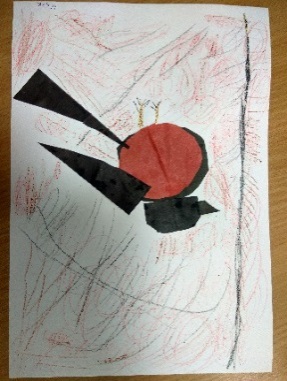 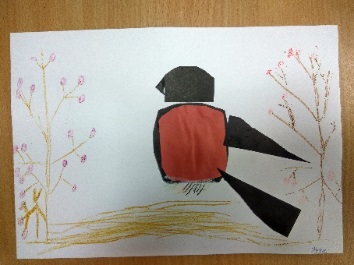 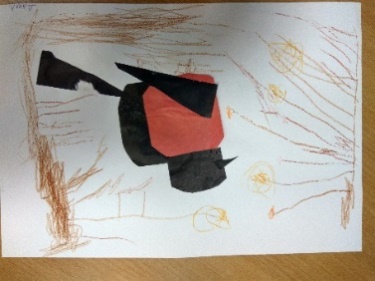 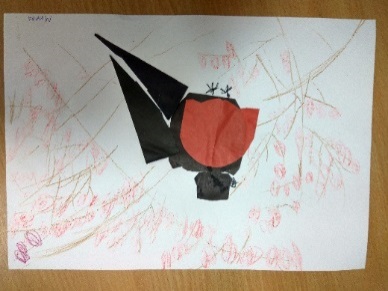 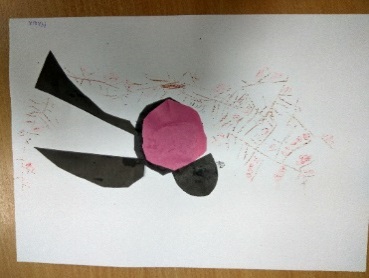 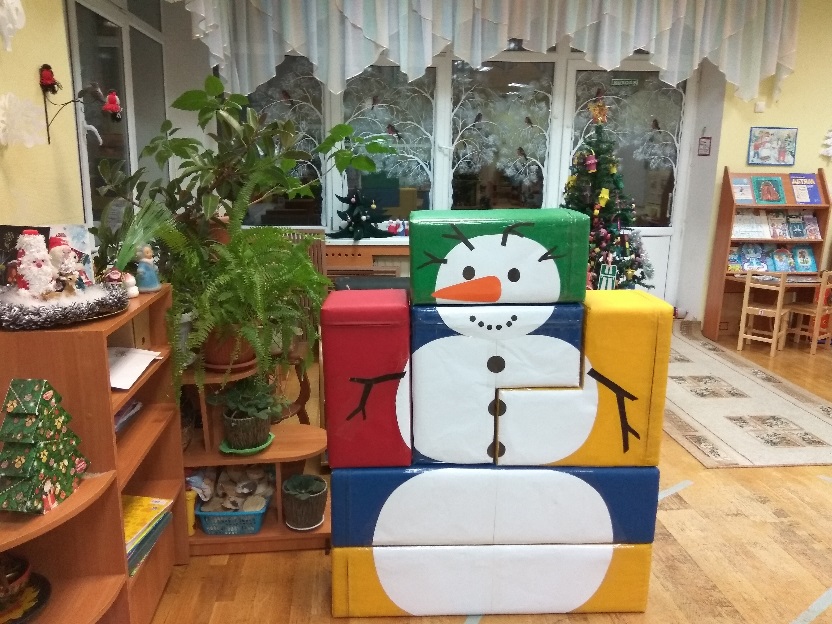 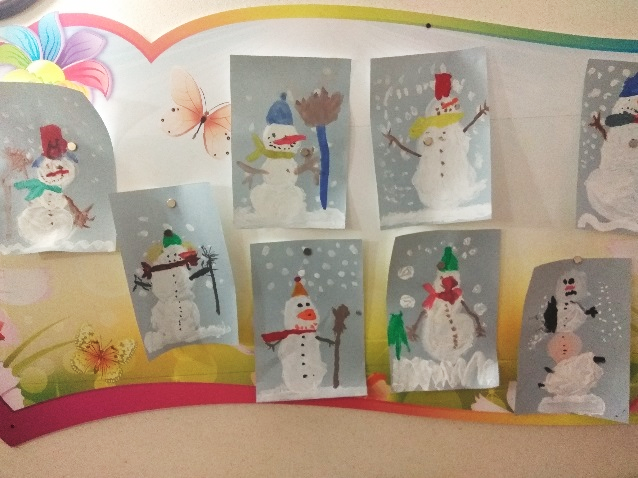 Упражнялись 
в составлении снеговика 
из частей на скорость.
 
Рисовали весёлых 
снеговичков
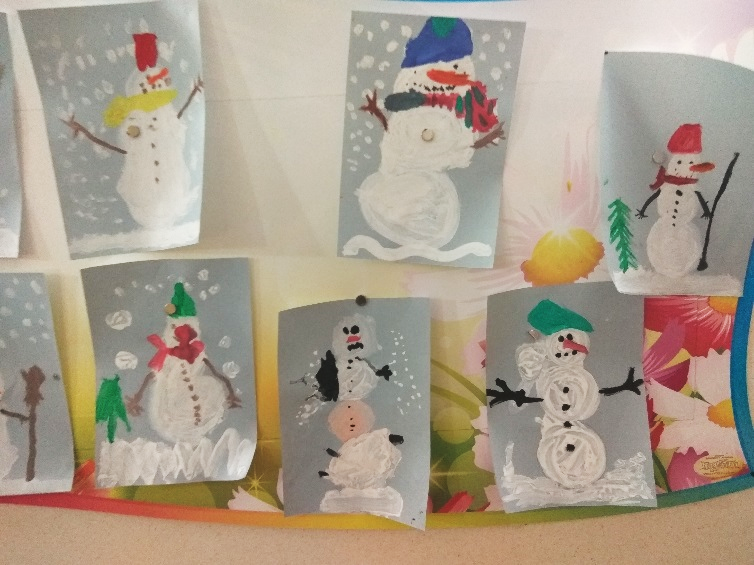 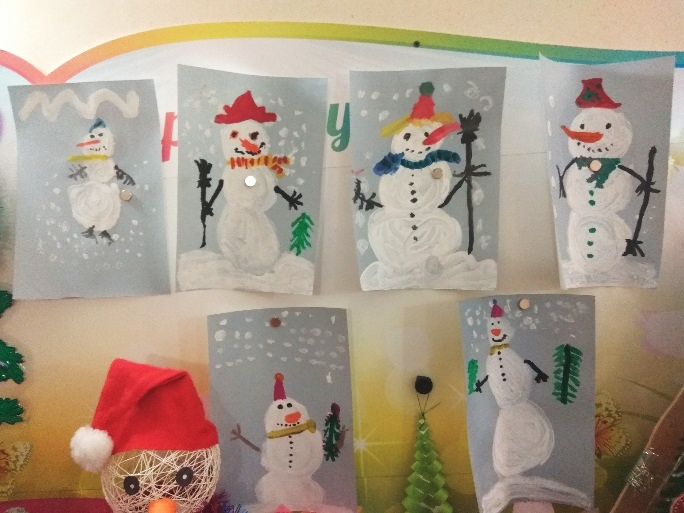 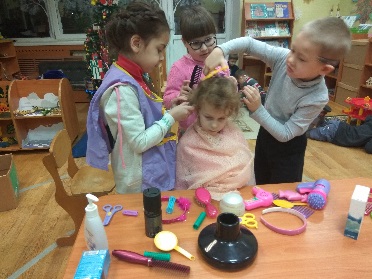 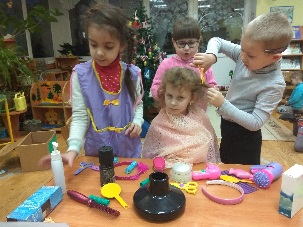 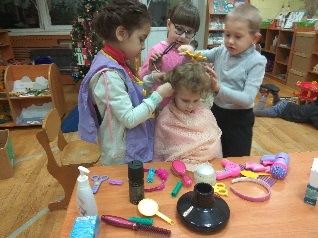 Открыли «Салон красоты». 
Учились сговариваться на игру, 
распределять роли, 
быть вежливыми и внимательными 
ко всем участникам
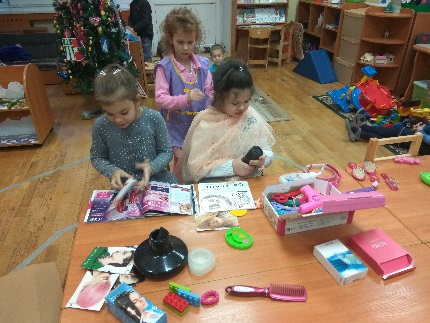 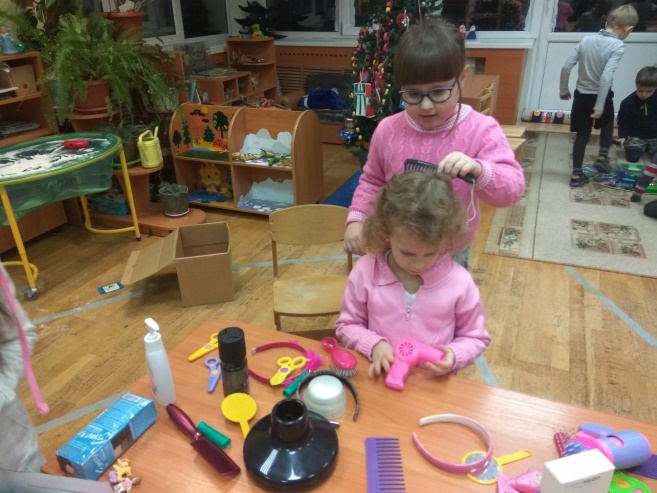 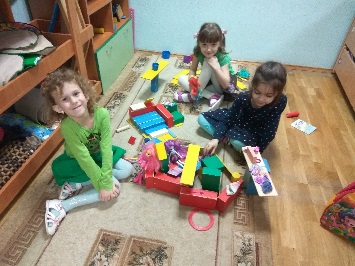 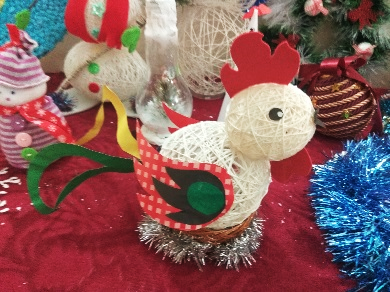 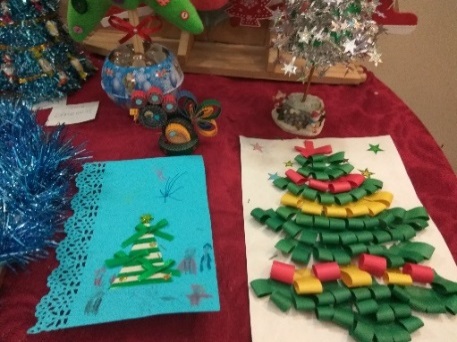 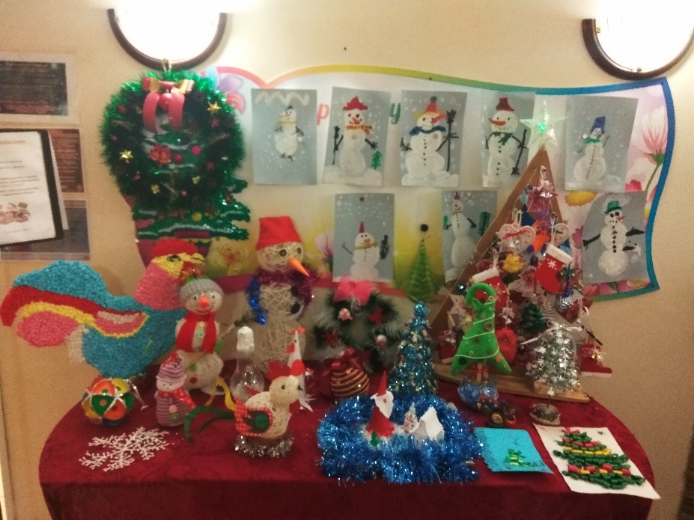 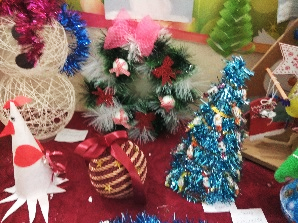 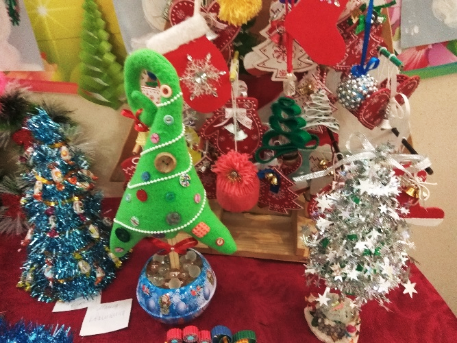 Принимали самое активное участие в выставке 
семейного творчества «Мастерская Деда мороза»
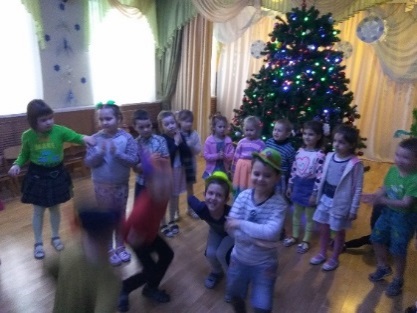 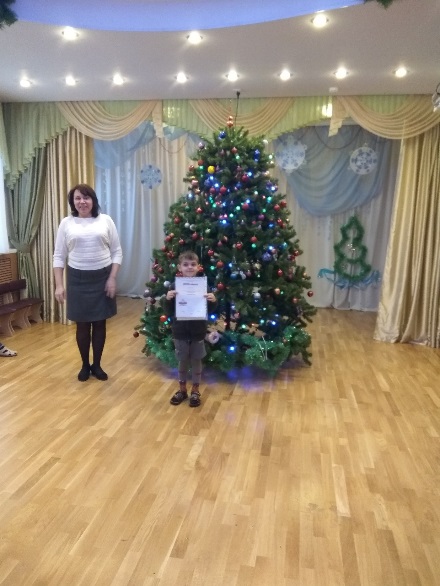 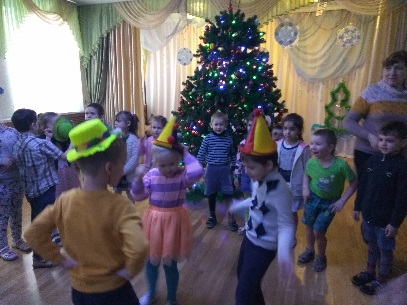 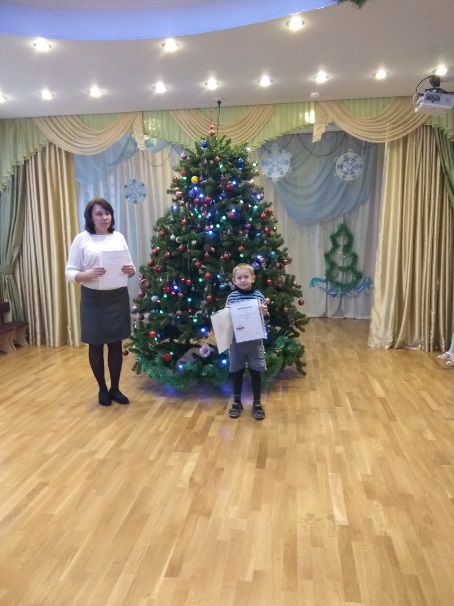 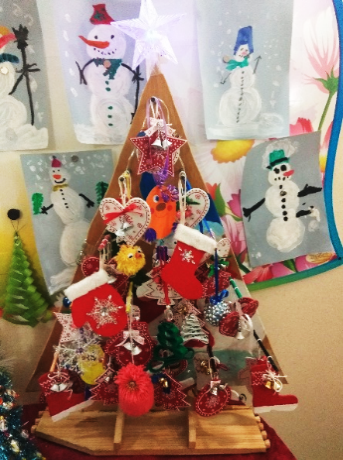 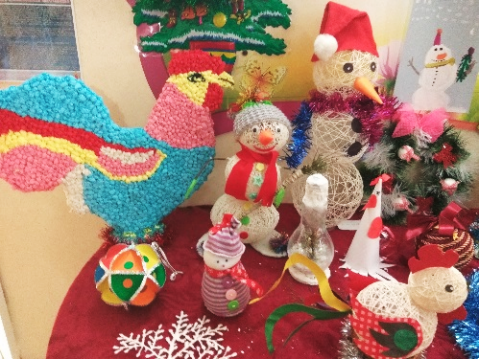 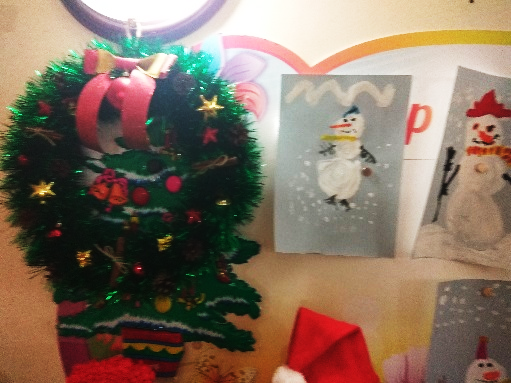 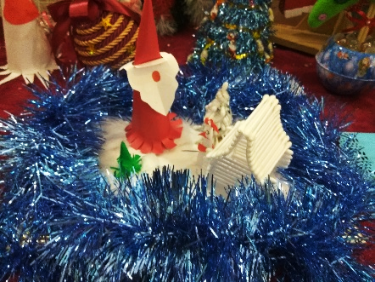 Мастерили Деда Мороза
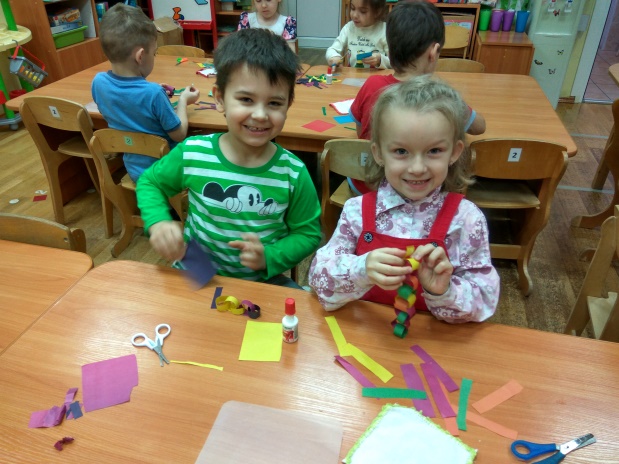 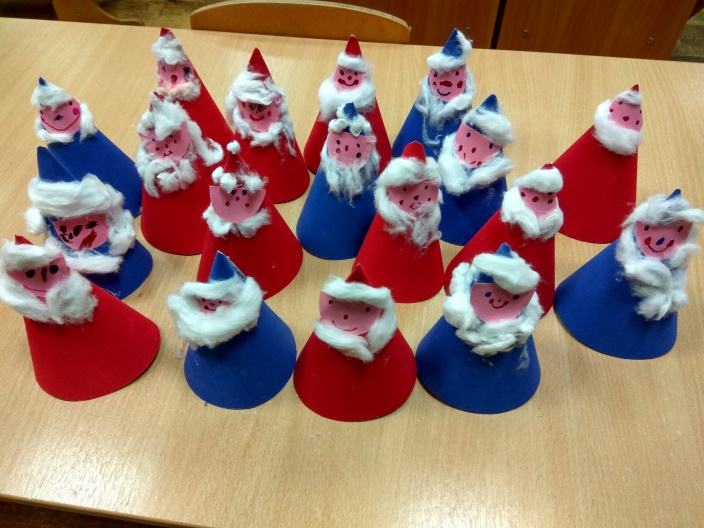 Делали разноцветные 
гирлянды на елку.
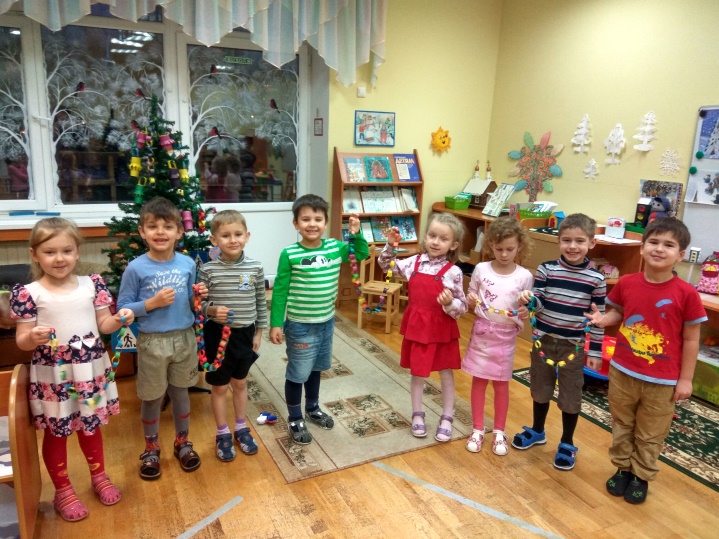 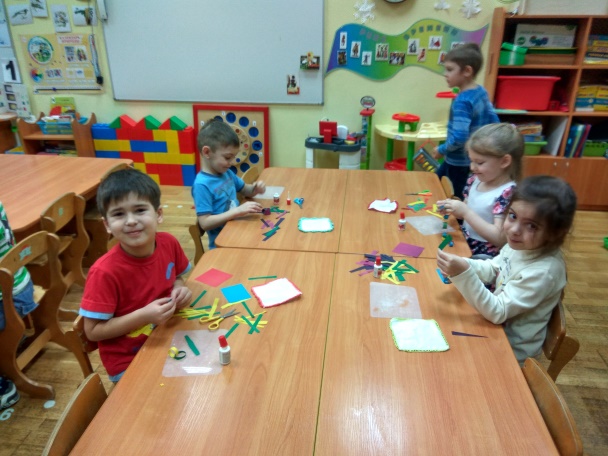 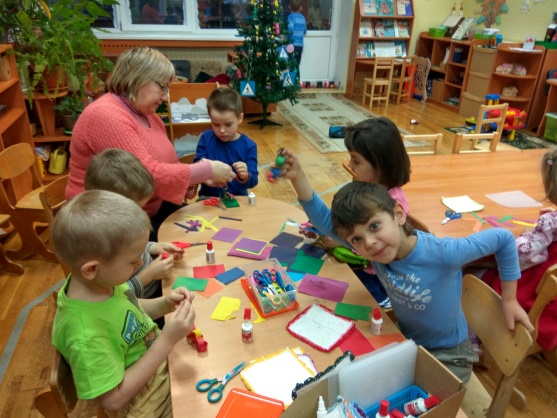 Лепили «Снегурочку»
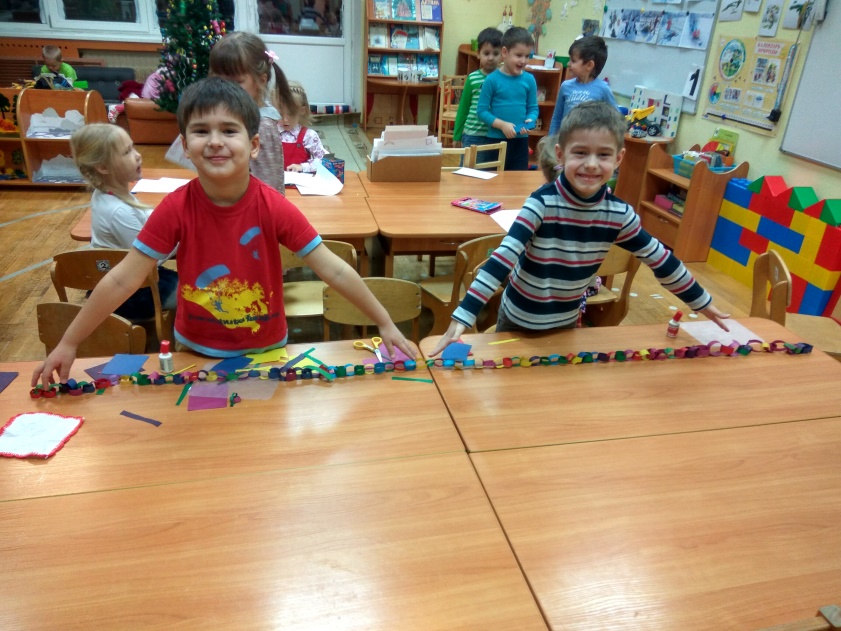 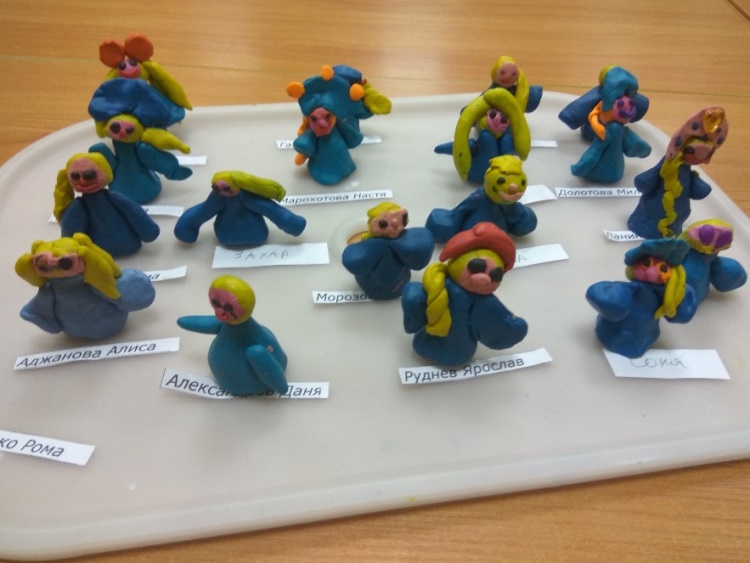 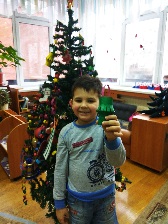 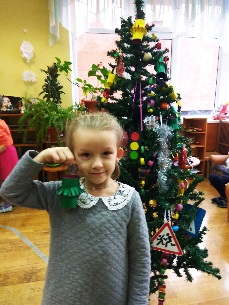 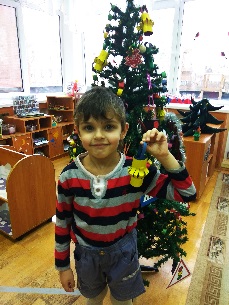 Научились делать 
«Фонарик»
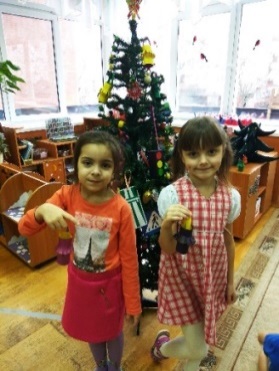 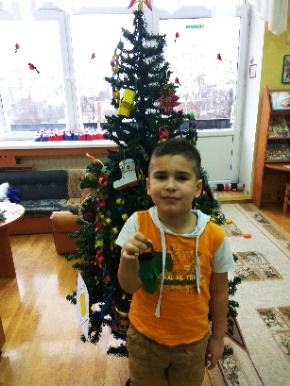 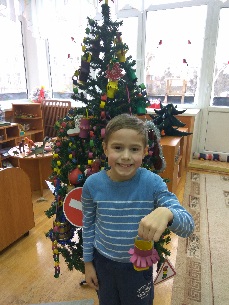 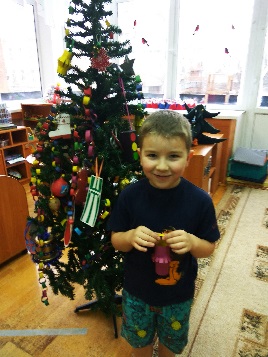 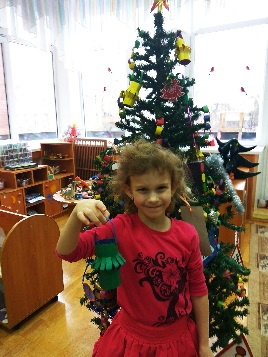 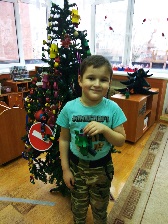 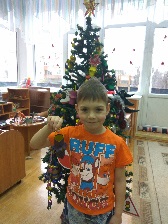 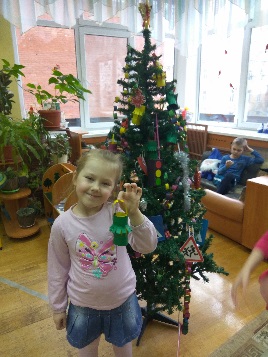 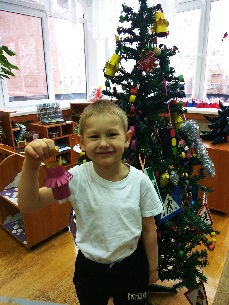 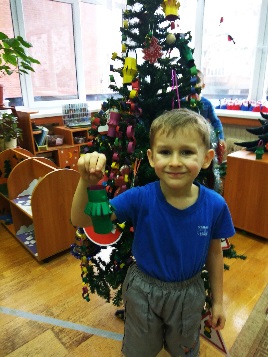 Повторяли правила безопасного поведения на улице, 
при переходе проезжей части, мастерили новогодние украшения на ёлку 
внимательным водителям и пешеходам.
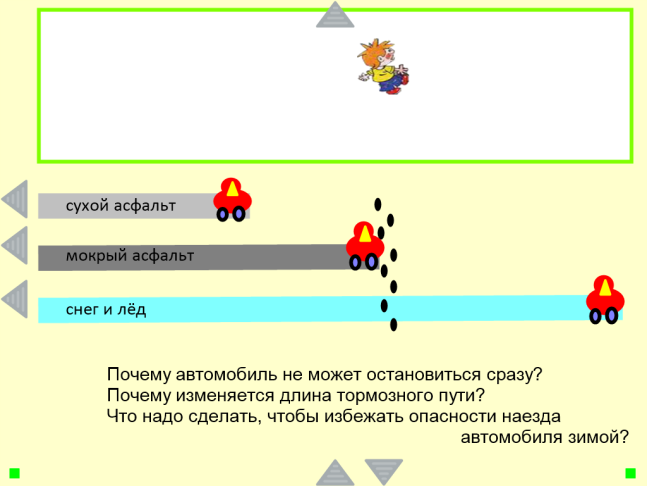 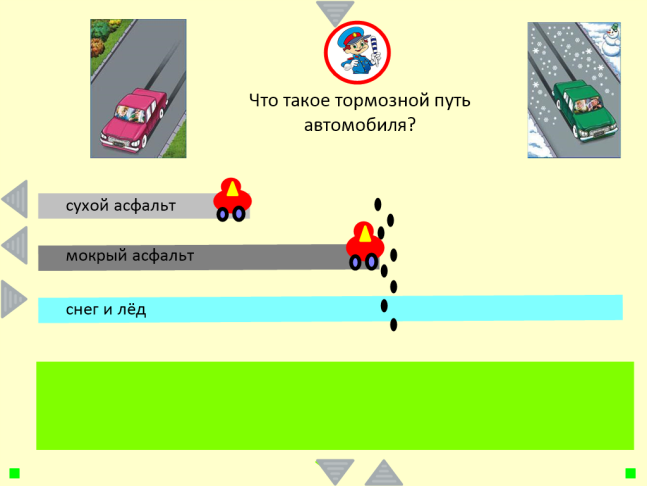 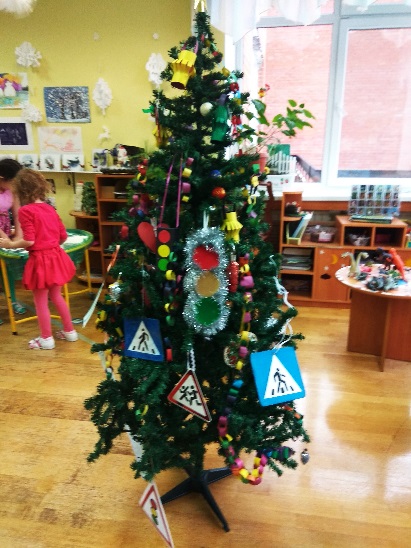 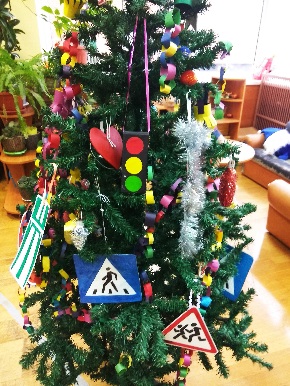 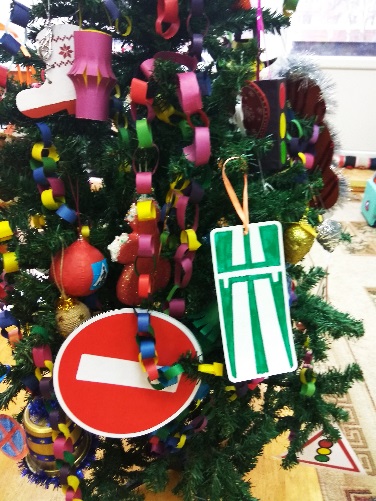 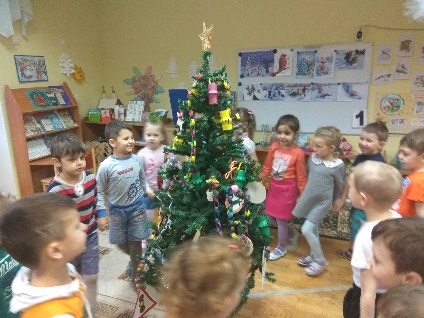 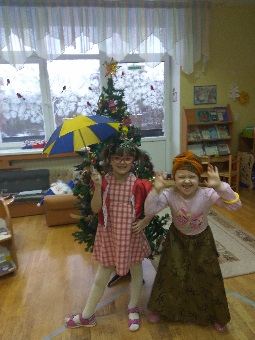 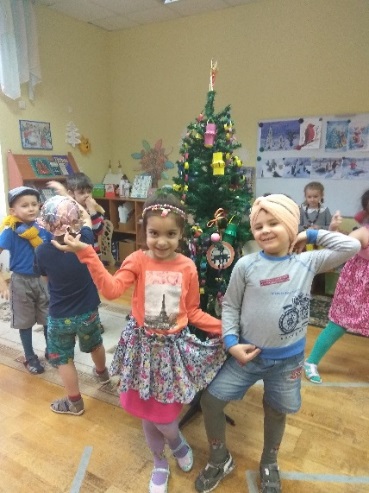 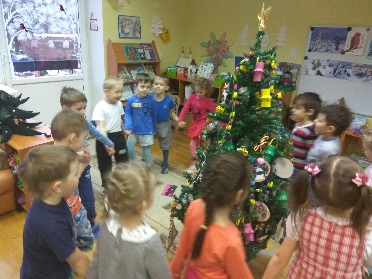 Наряжали ёлку игрушками, 
сделанными своими руками и 
водили хоровод…
 
пробовали себя в роли 
различных персонажей.
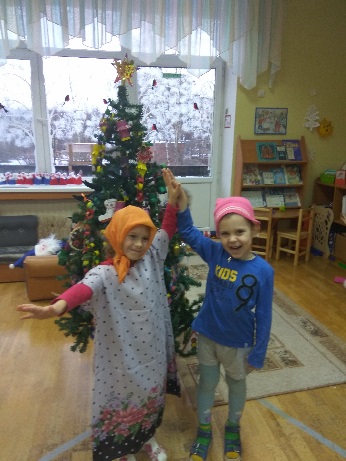 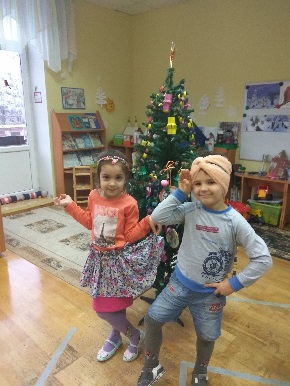 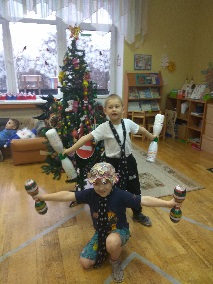 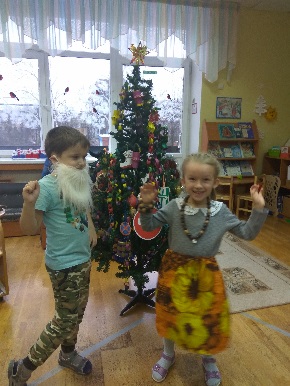 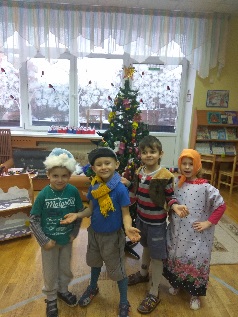 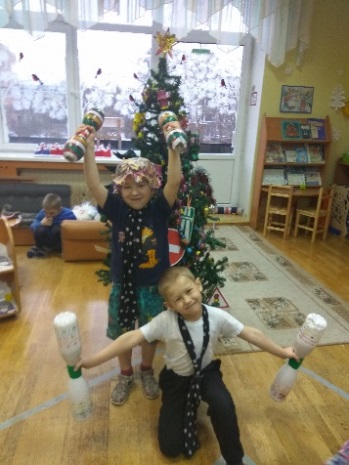 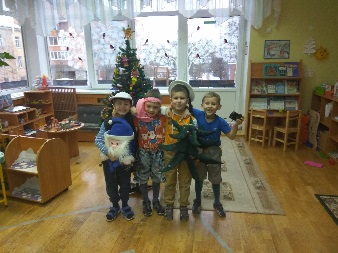 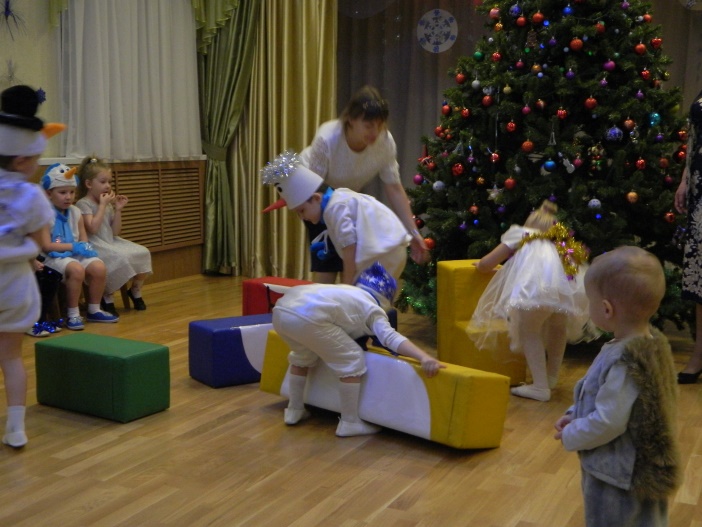 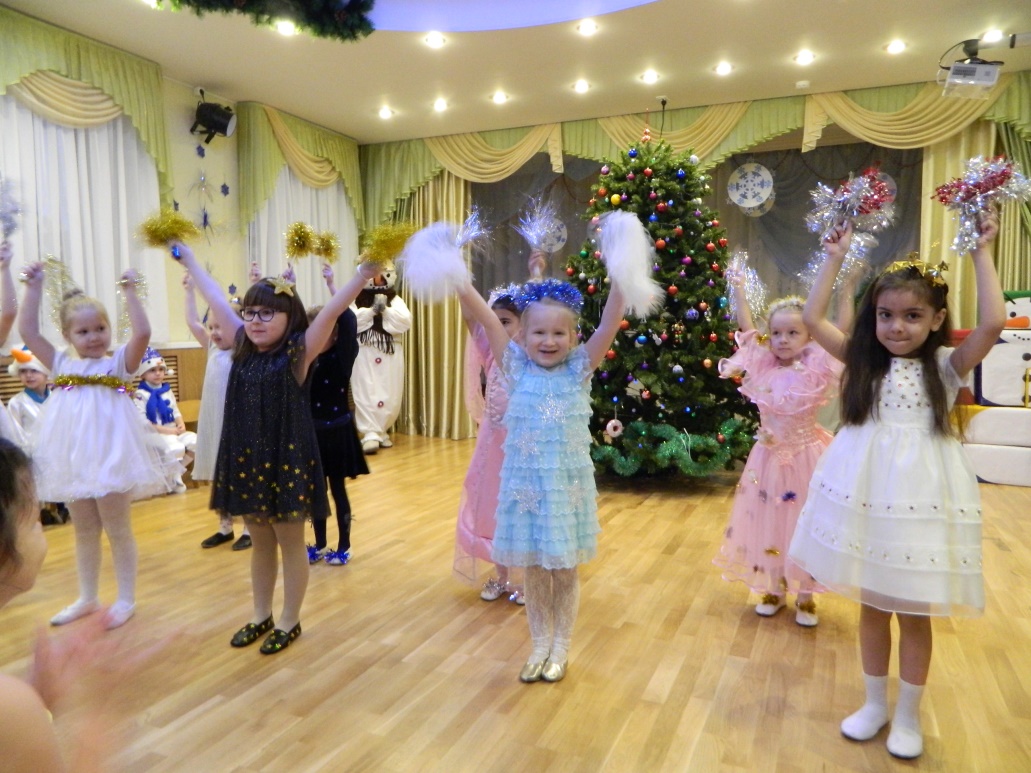 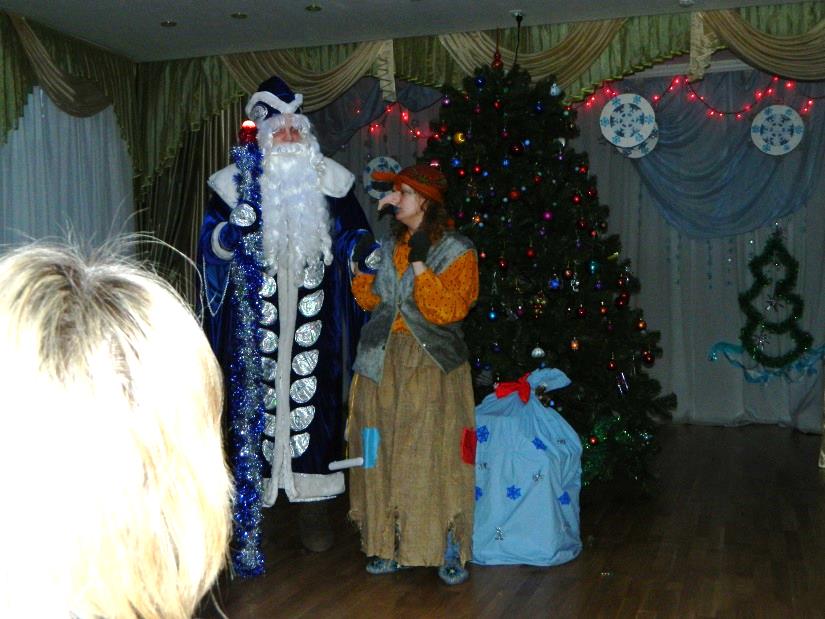 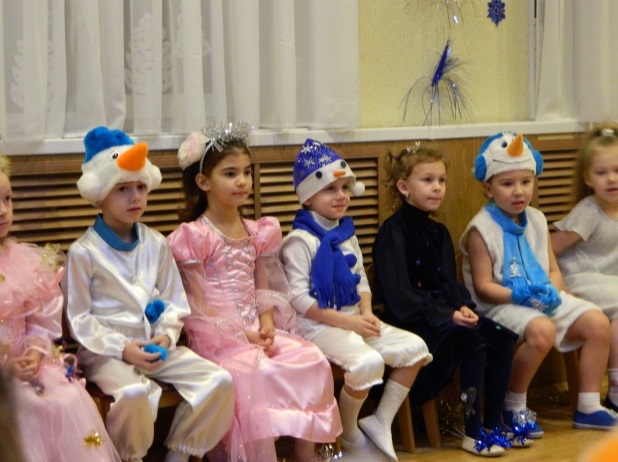 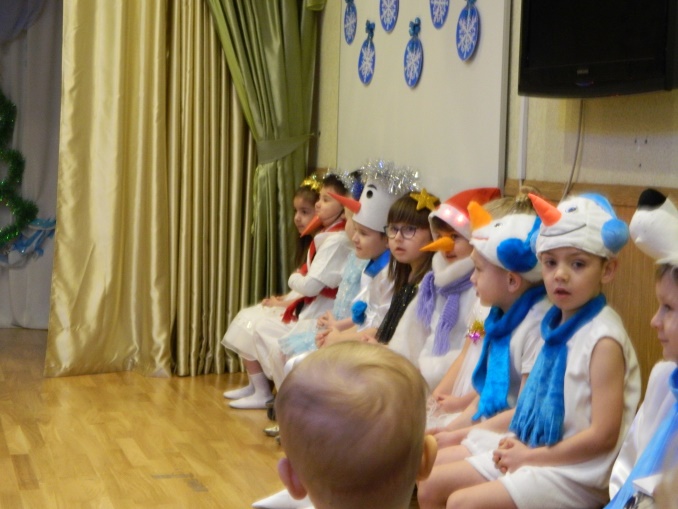 Нарядились в снеговичков и звёздочек и веселились на Новогоднем празднике
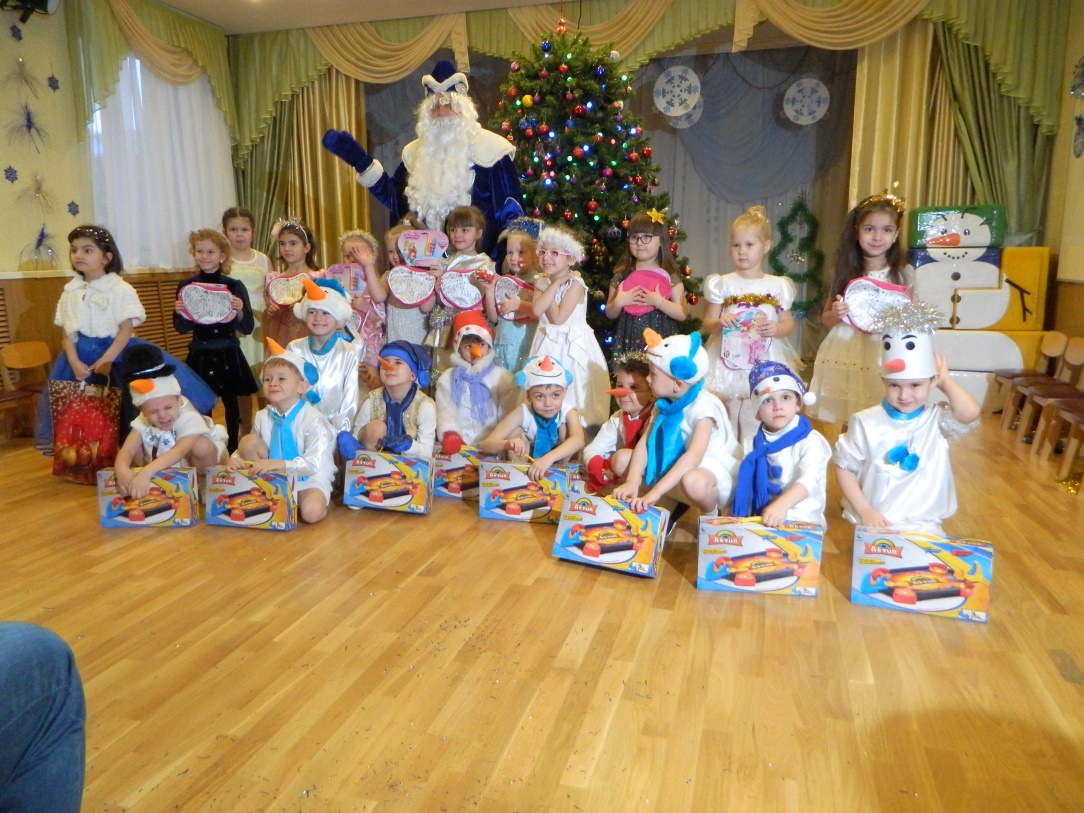 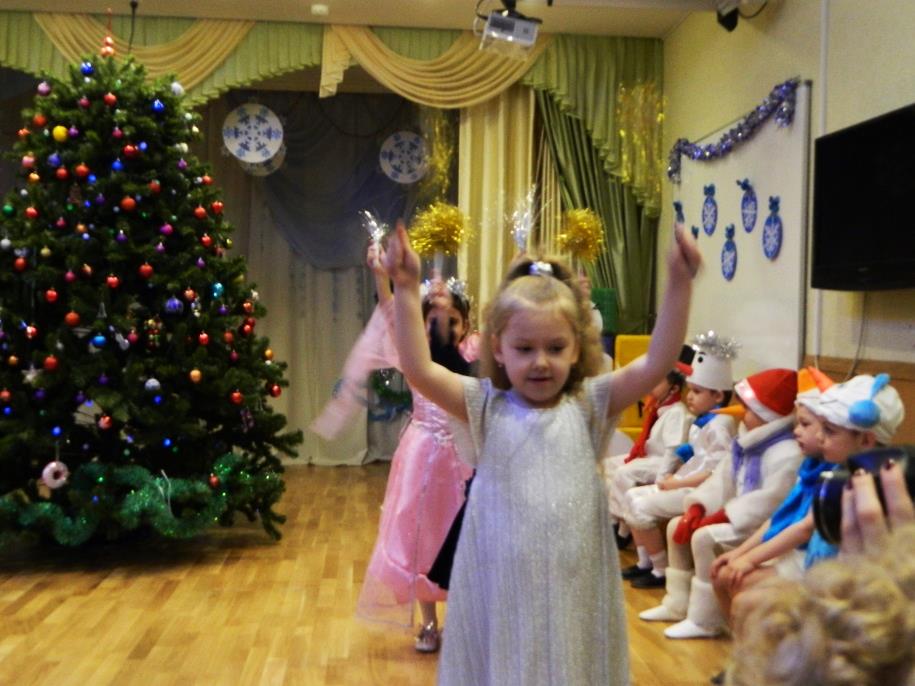 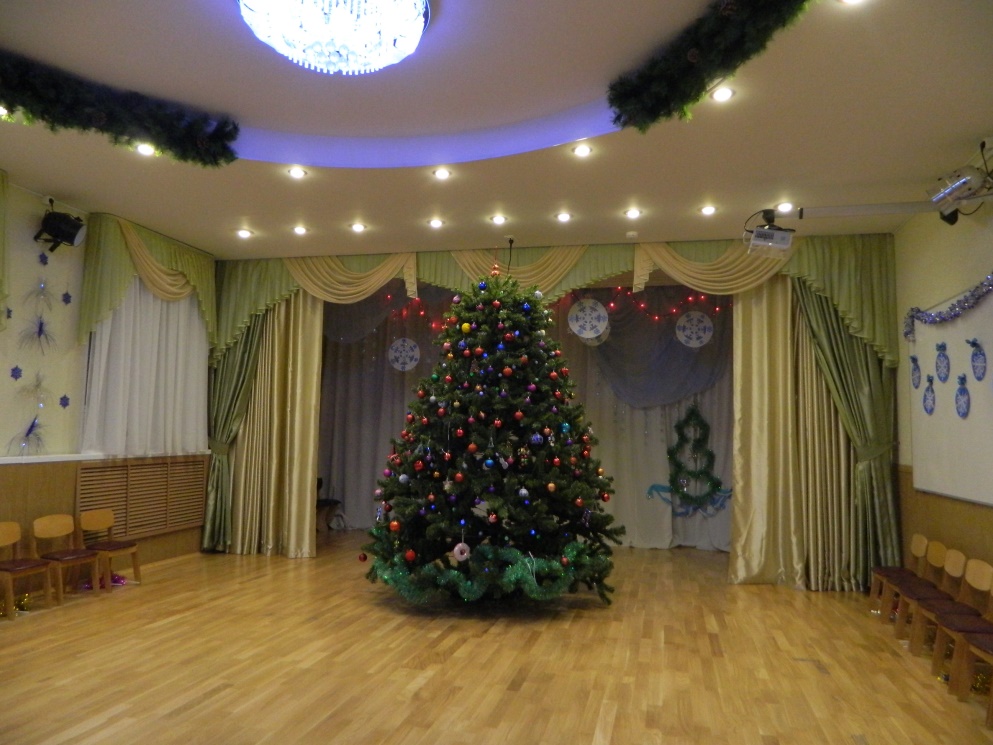